Fractions
Fractions
Nov 2017
3H Q5
Edexcel
Spec 1
2H Q12
AQA
May 2018
1H Q1
Spec 2
1H Q6
OCR
May 2019
1H Q9
Context
Fractions
Fractions
May 2017
1H Q7
Nov 2017
2H Q1
Edexcel
May 2018
1H Q6
May 2017
1H Q15
AQA
SAM
1H Q7
1 Marker
Nov 2018
1H Q5
May 2017
1H Q24
OCR
Nov 2018
3H Q2
June 2017
2H Q9
Context
Fractions
Fractions
June 2017
2H Q1
Edexcel
SAM
3H Q15
AQA
Practice
2H Q9
June 2018
2H Q1
OCR
Practice
3H Q8
June 2018
2H Q6
Context
Specimen Set 1 2H Q12
Fractions
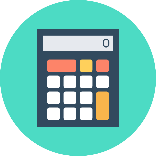 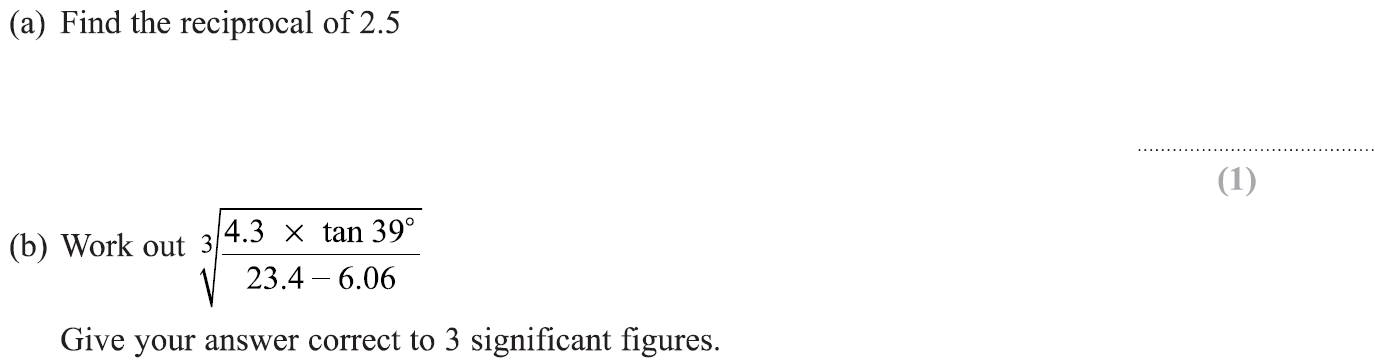 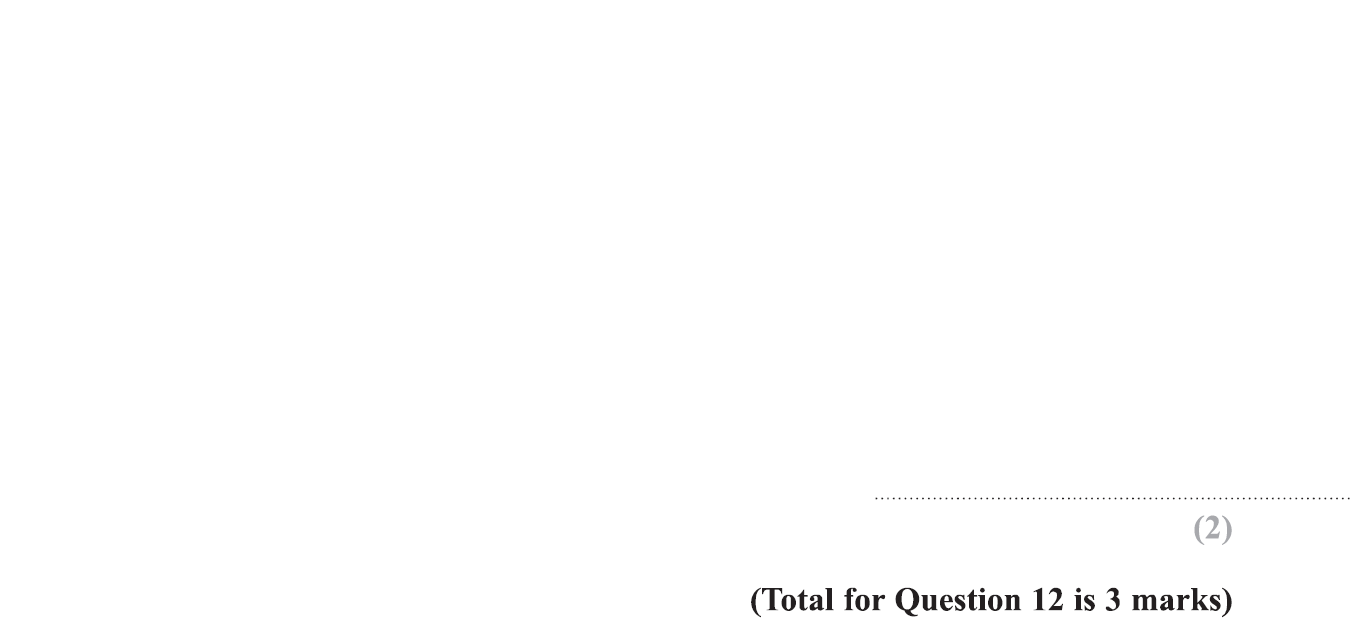 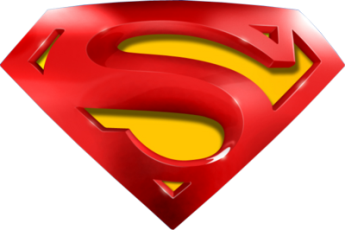 Specimen Set 1 2H Q12
Fractions
A
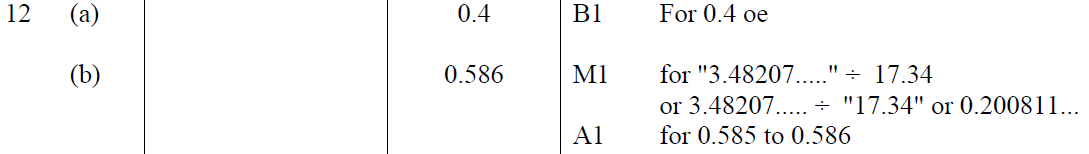 B
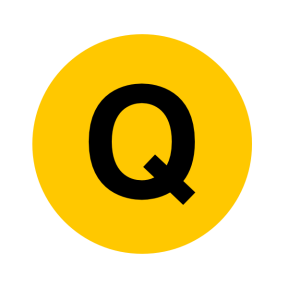 Specimen Set 2 1H Q6
Fractions
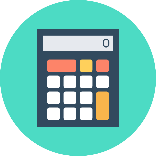 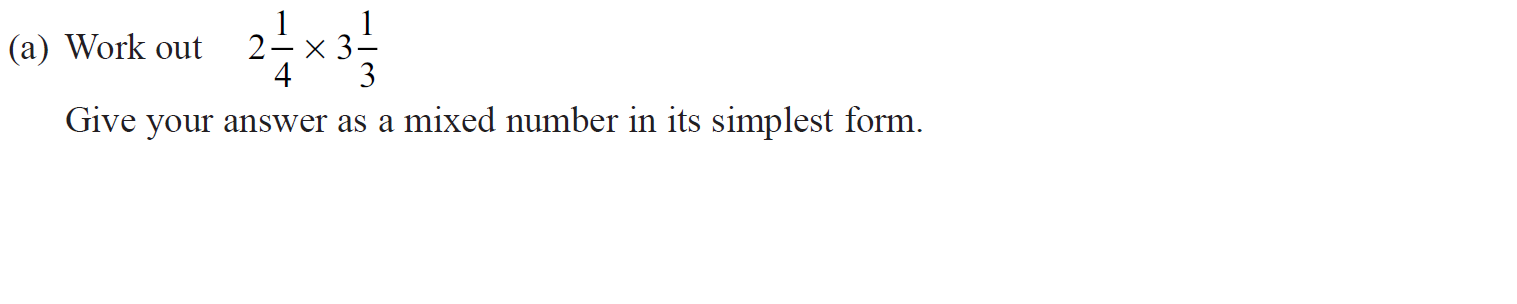 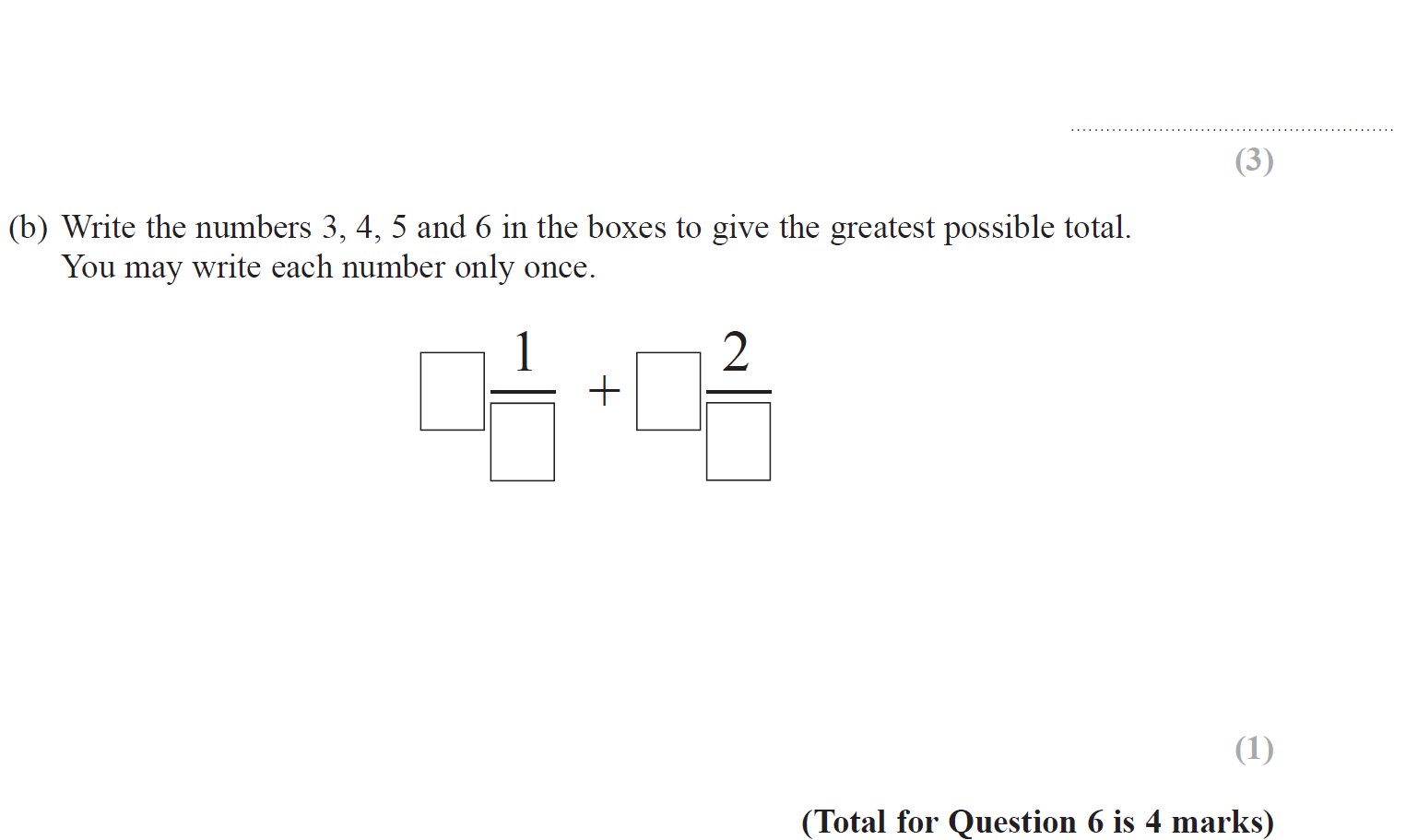 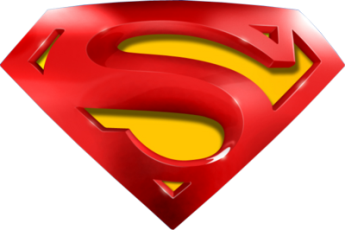 Specimen Set 2 1H Q6
Fractions
A
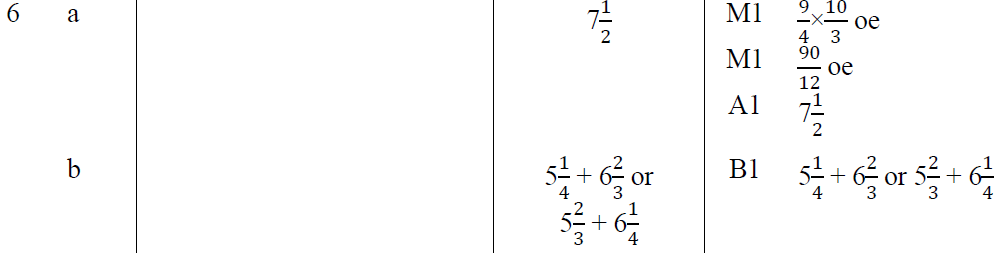 B
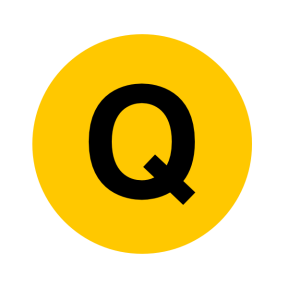 Nov 2017 3H Q5
Fractions
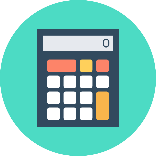 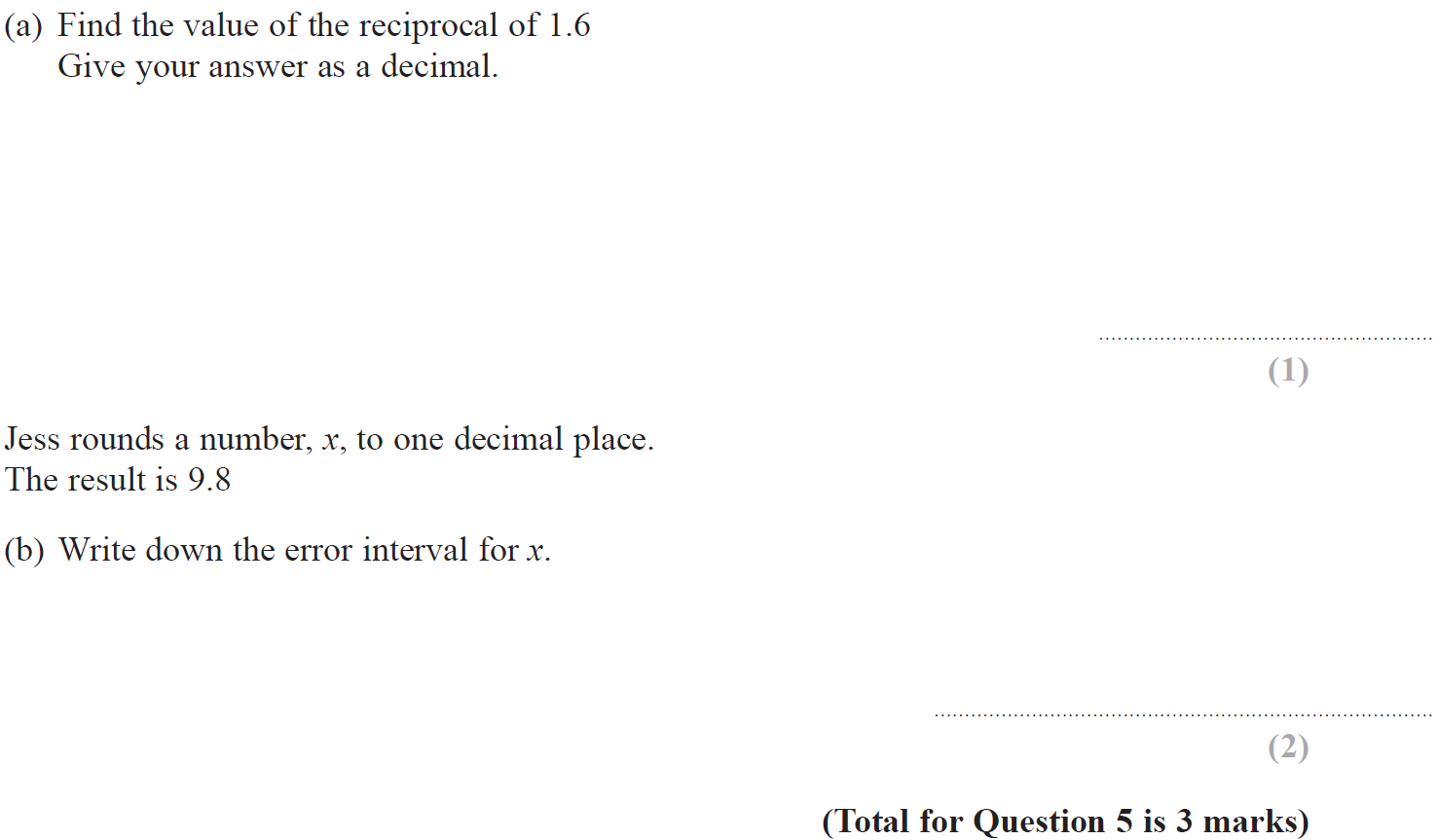 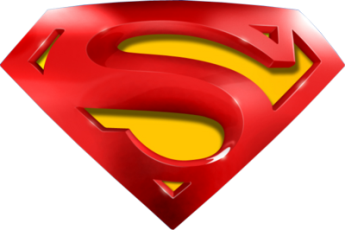 Nov 2017 3H Q5
Fractions
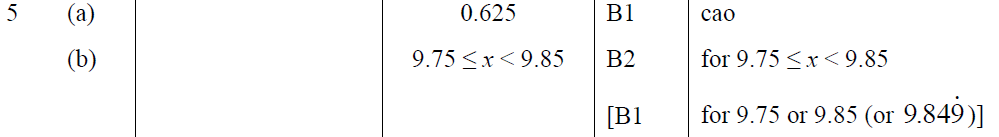 A
B
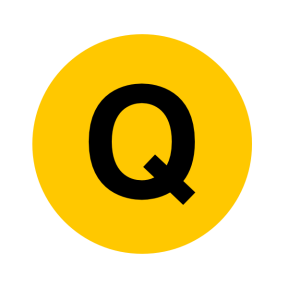 May 2018 1H Q1
Fractions
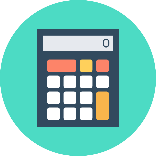 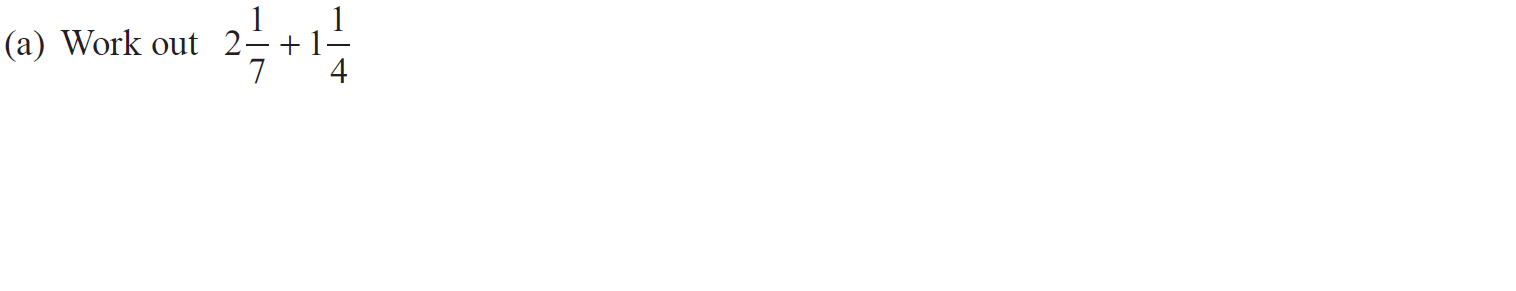 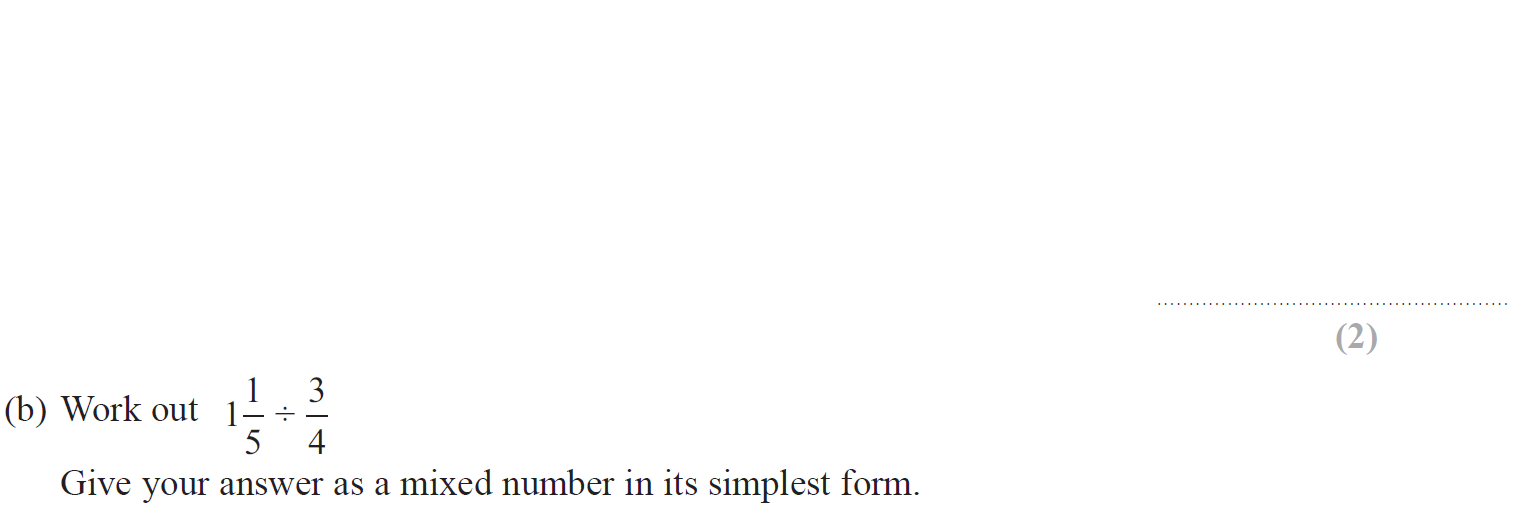 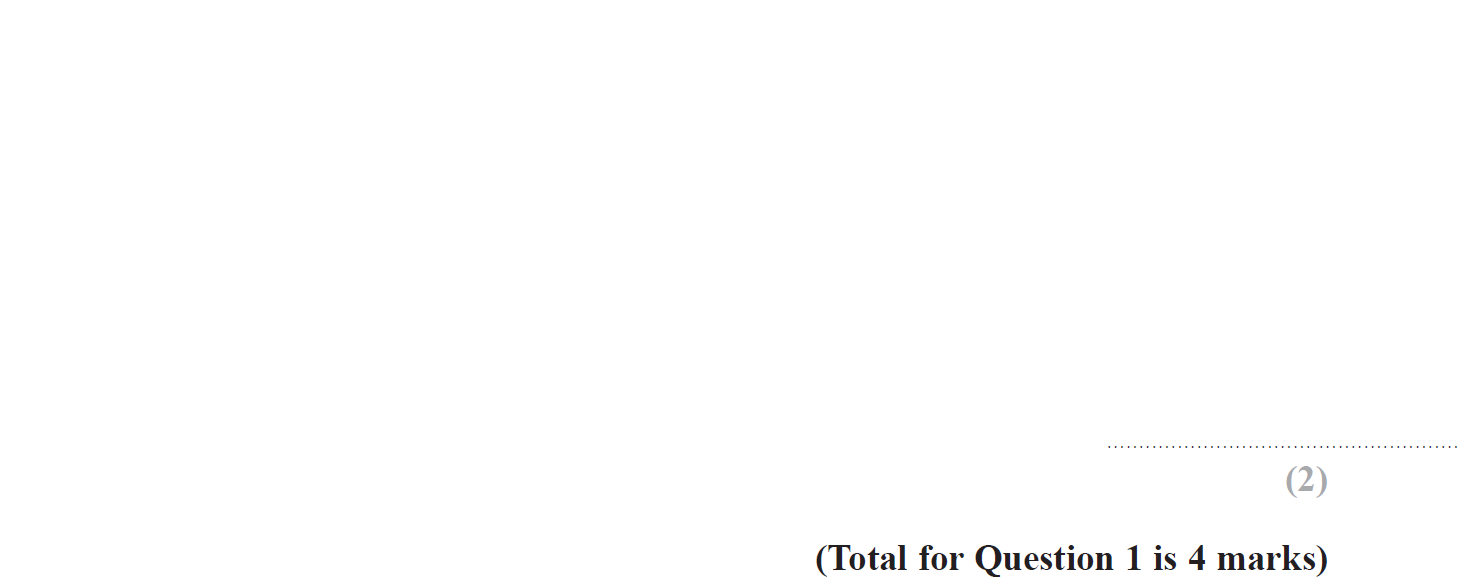 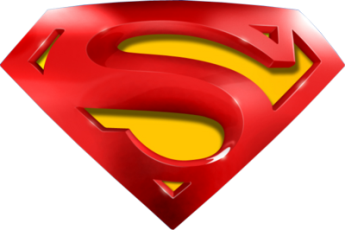 May 2018 1H Q1
Fractions
A
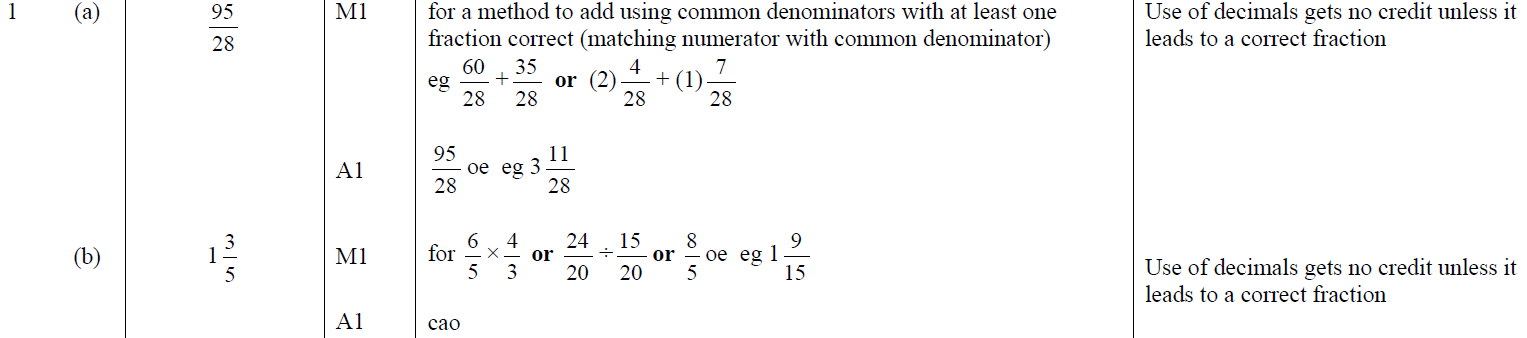 B
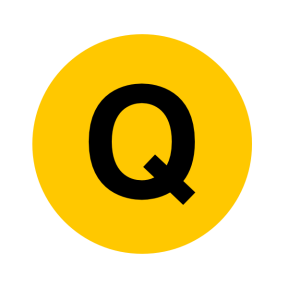 May 2019 1H Q9
Fractions
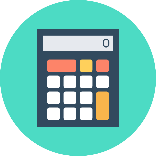 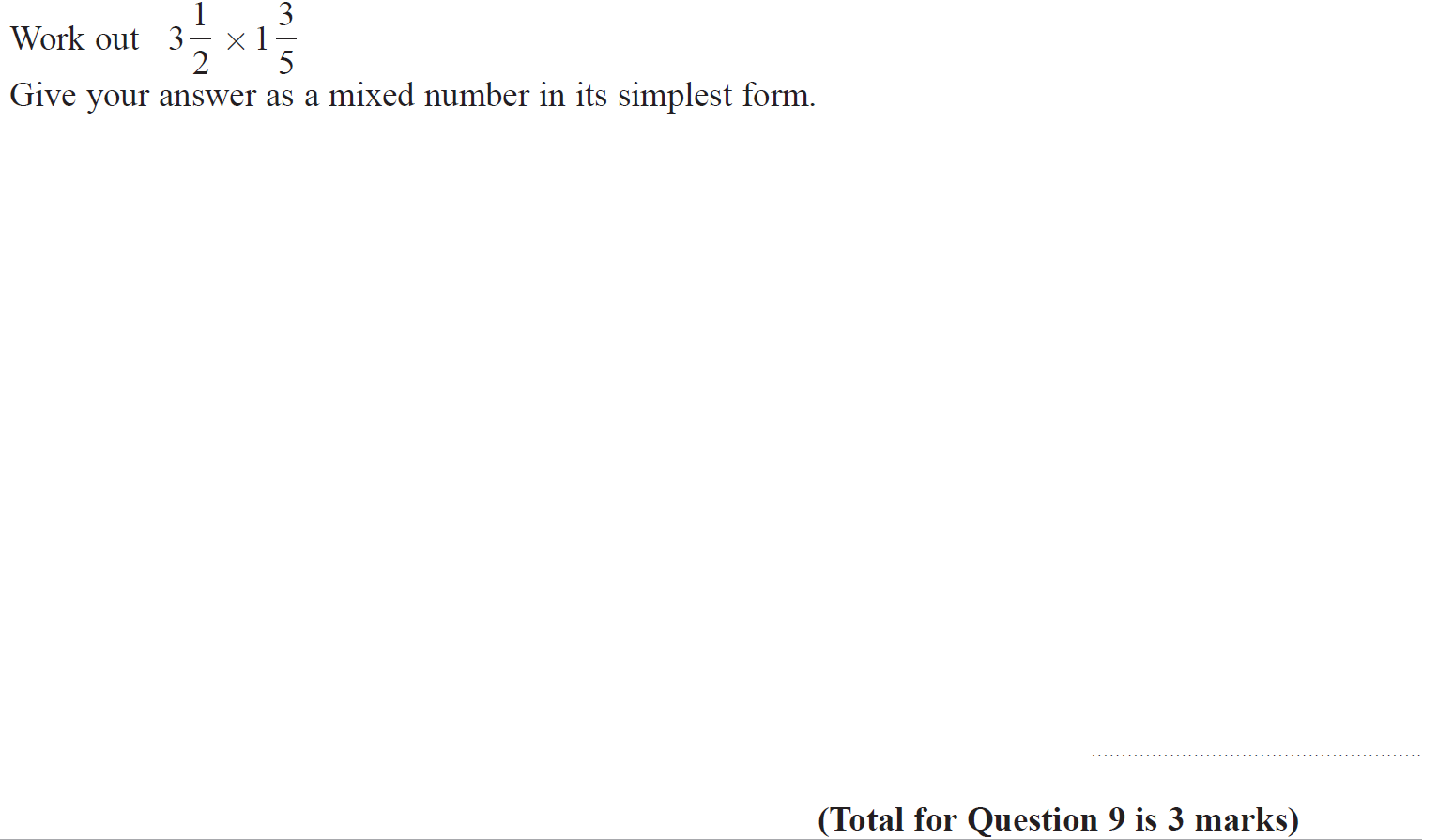 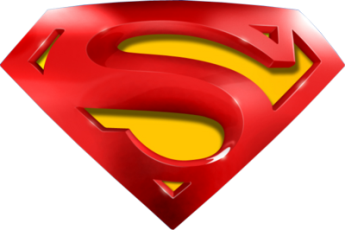 May 2019 1H Q9
Fractions
A
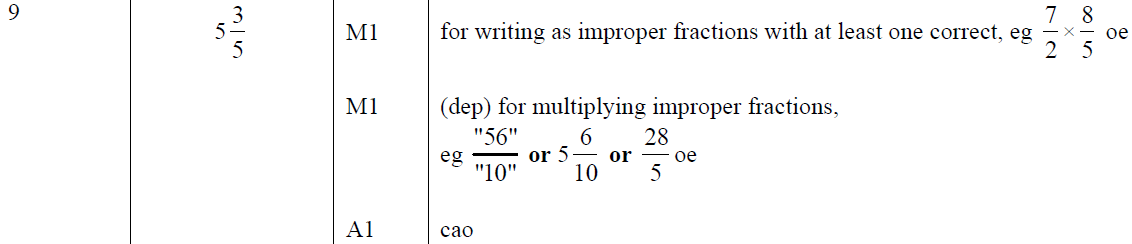 A SF
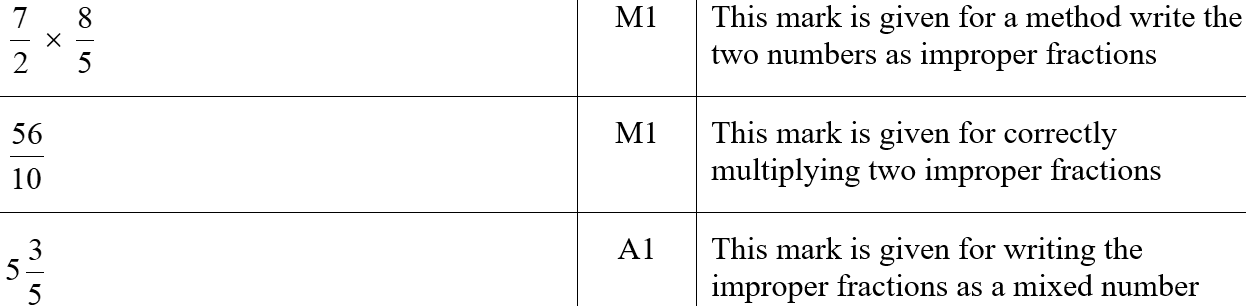 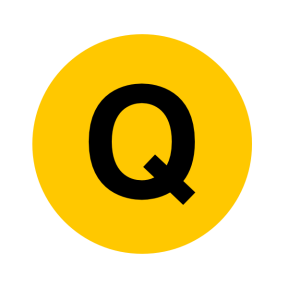 Fractions
SAM 1H Q7
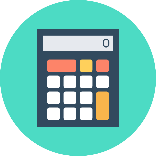 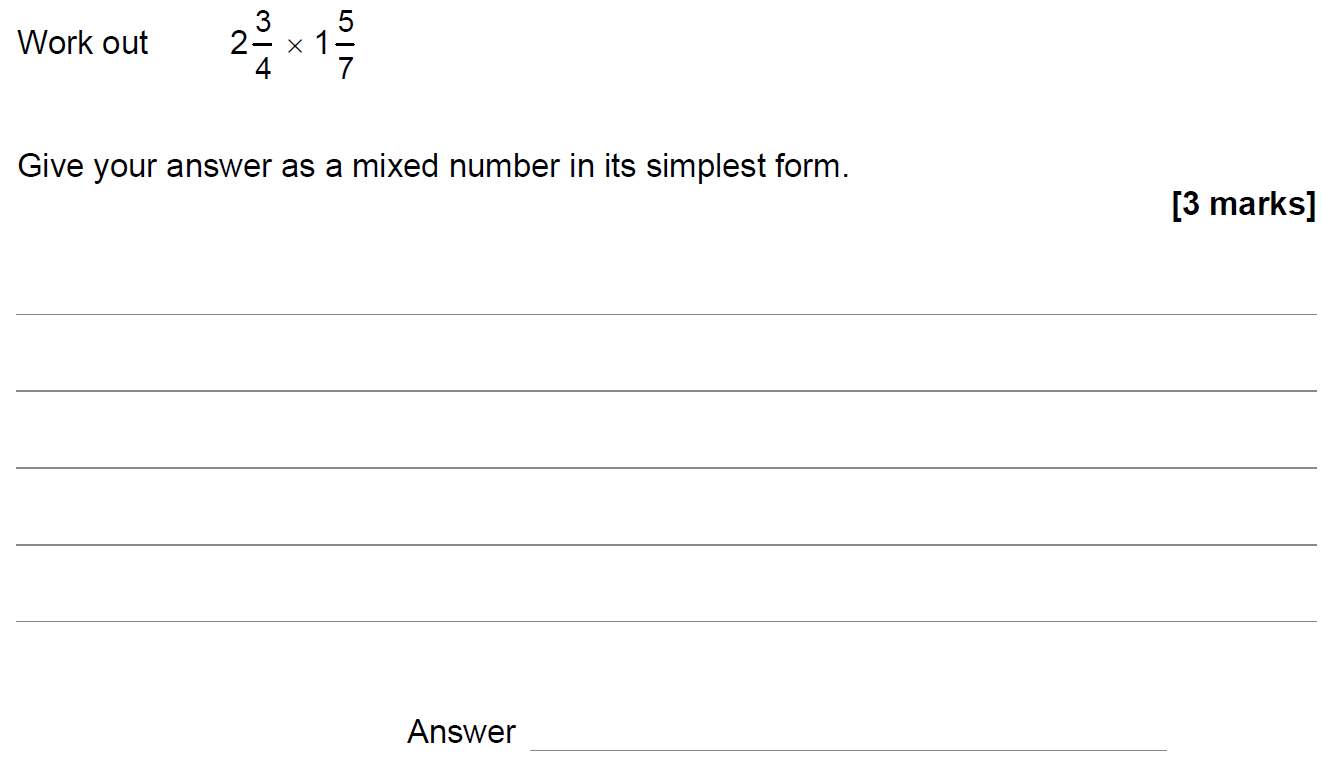 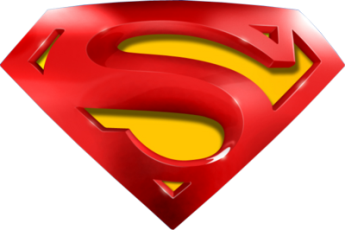 Fractions
SAM 1H Q7
A
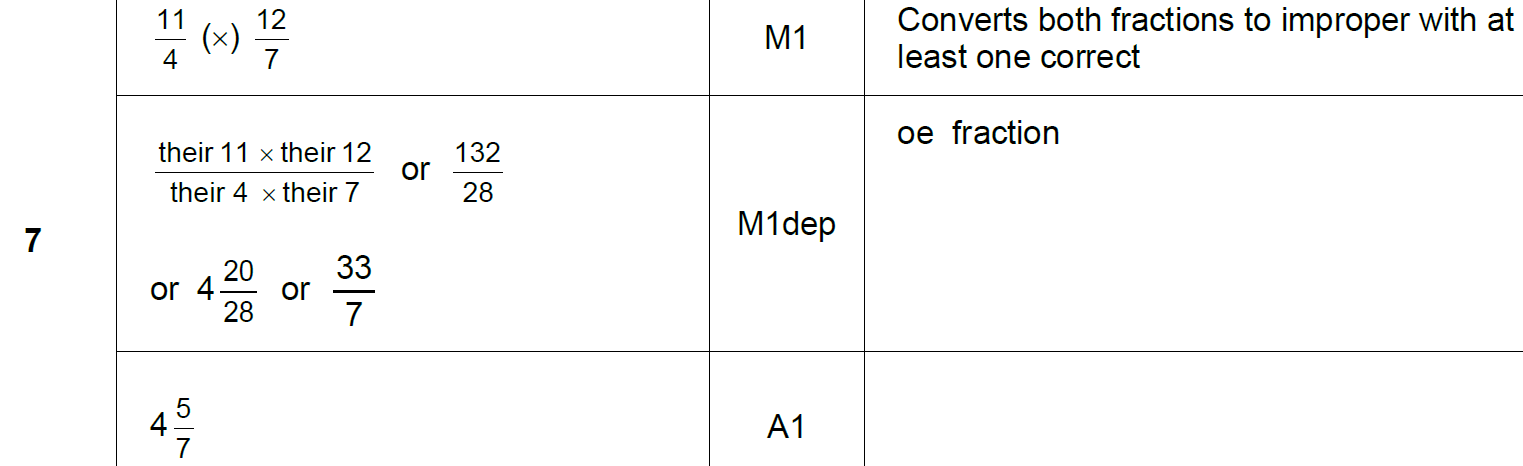 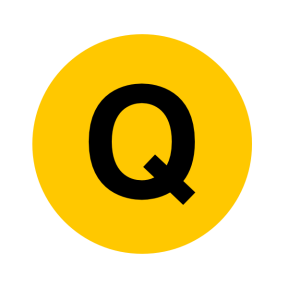 Fractions
May 2017 1H Q7
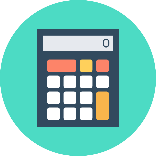 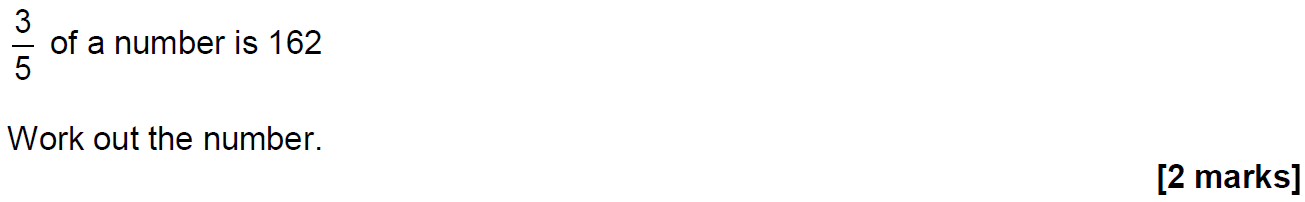 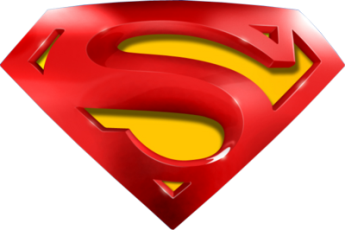 Fractions
May 2017 1H Q7
A
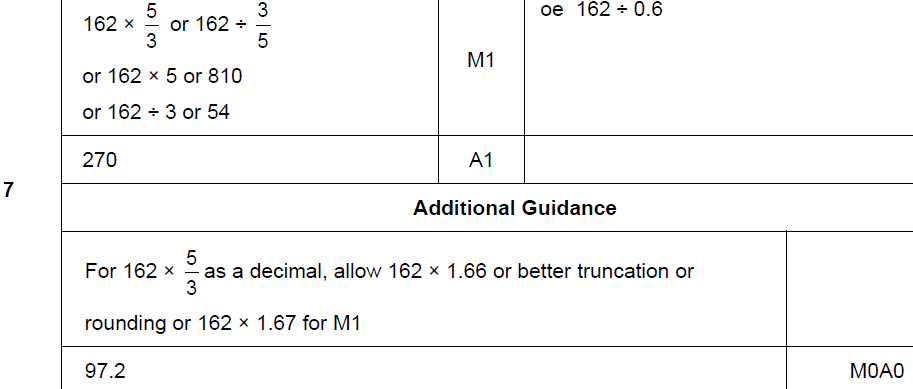 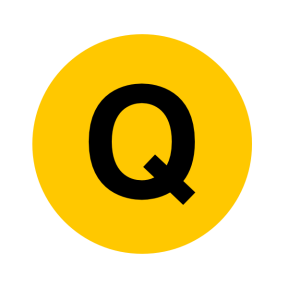 Fractions
May 2017 1H Q15
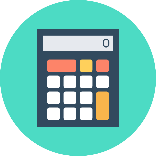 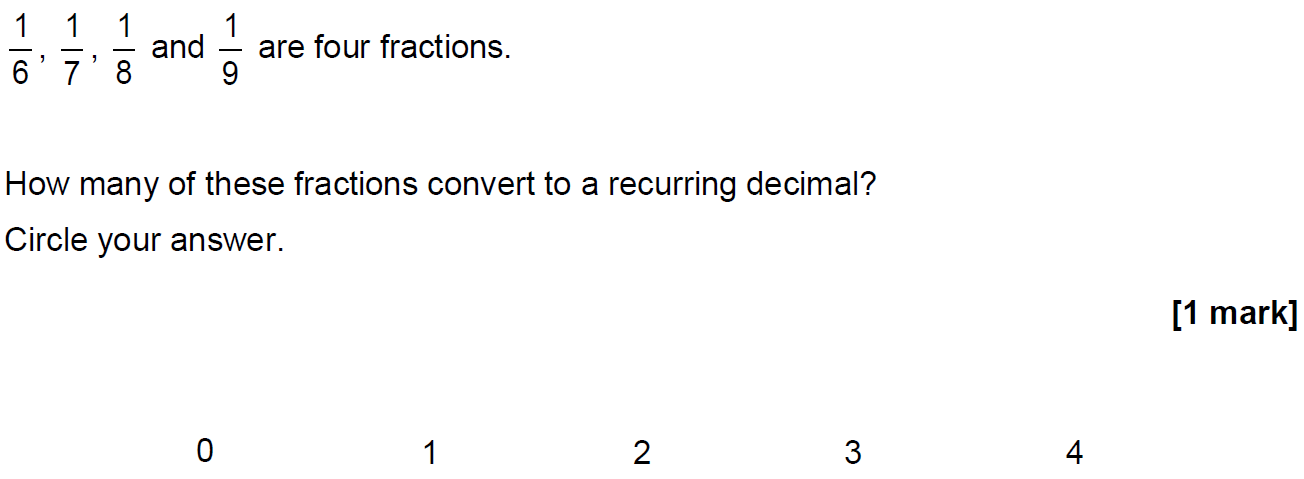 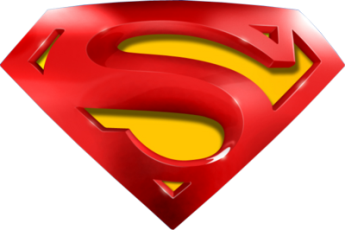 Fractions
May 2017 1H Q15
A
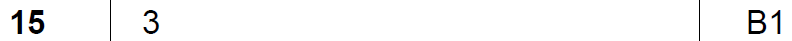 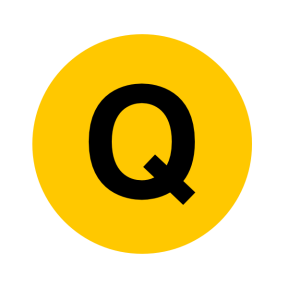 Fractions
May 2017 1H Q24
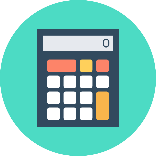 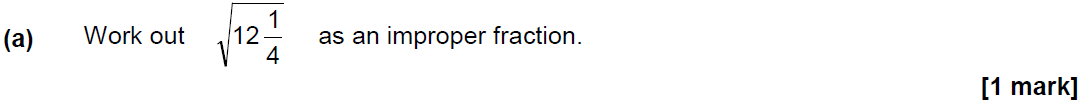 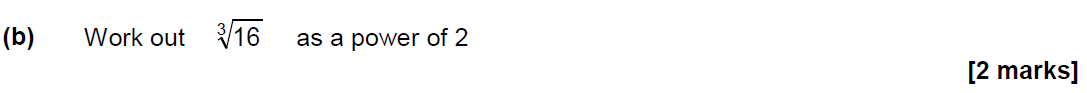 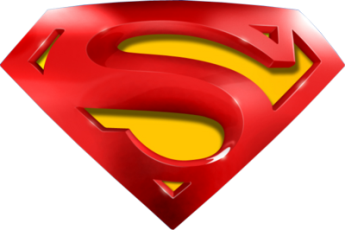 Fractions
May 2017 1H Q24
A
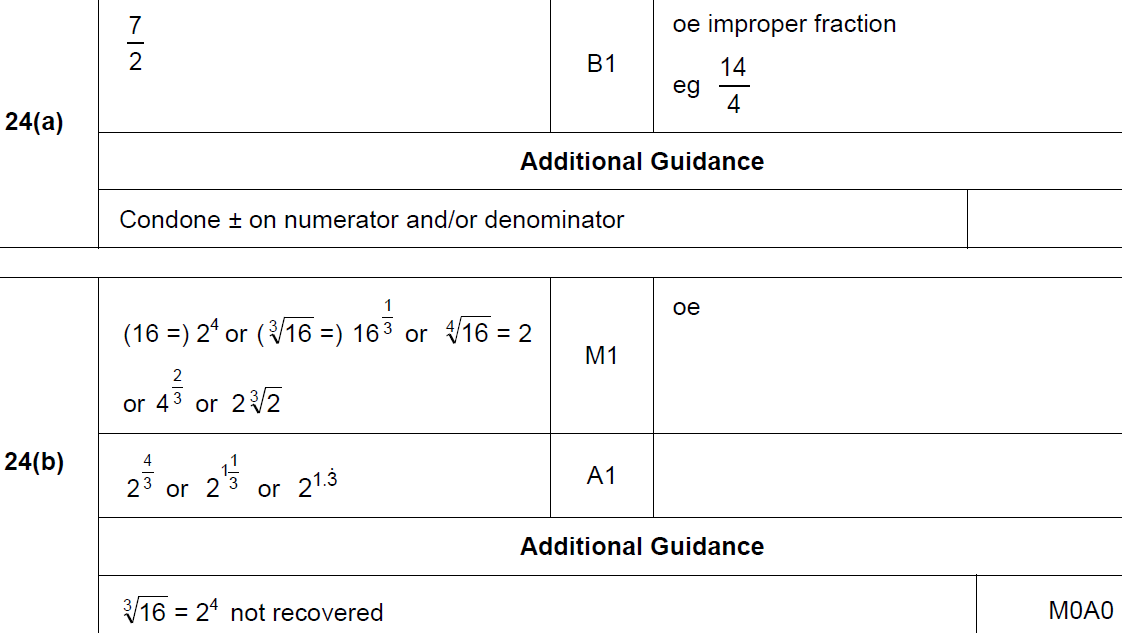 B
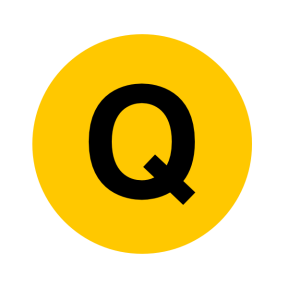 Fractions
June 2017 3H Q9
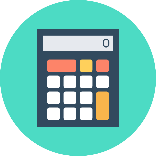 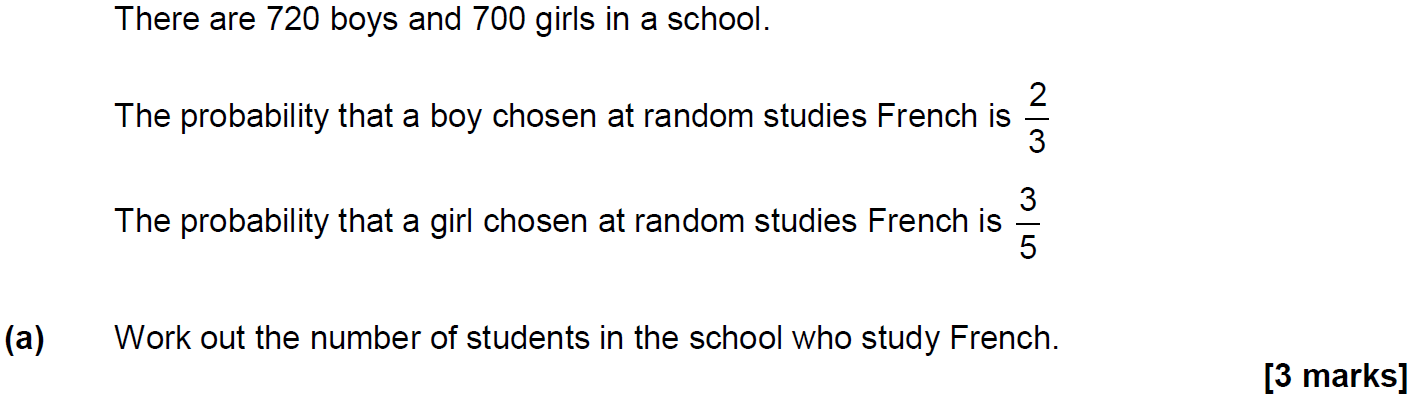 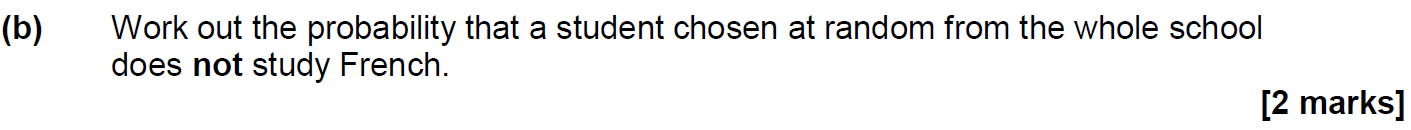 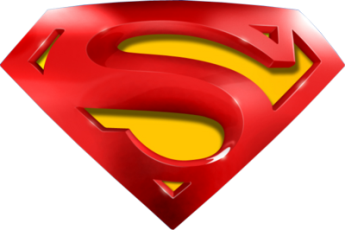 Fractions
June 2017 3H Q9
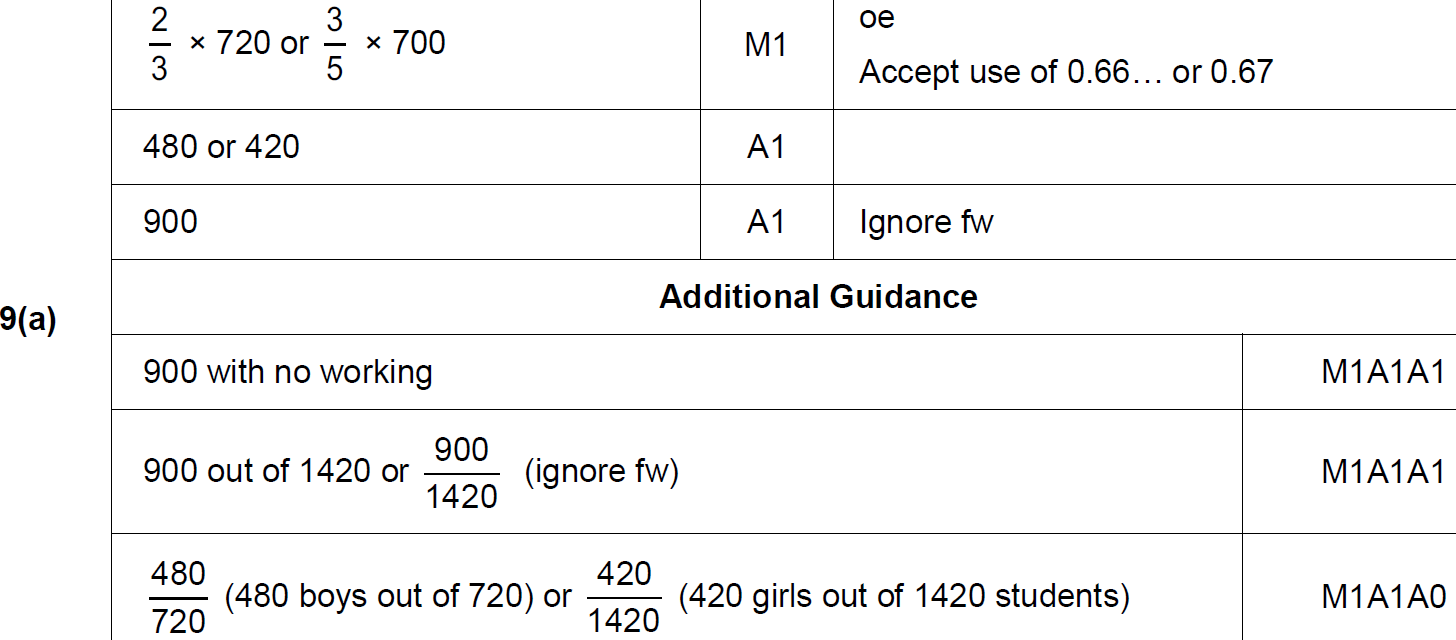 A
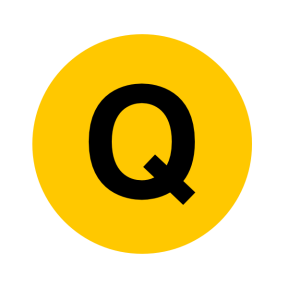 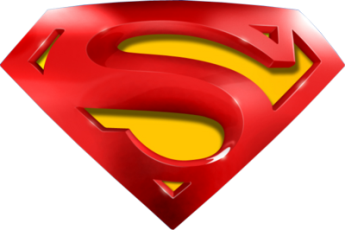 Fractions
June 2017 3H Q9
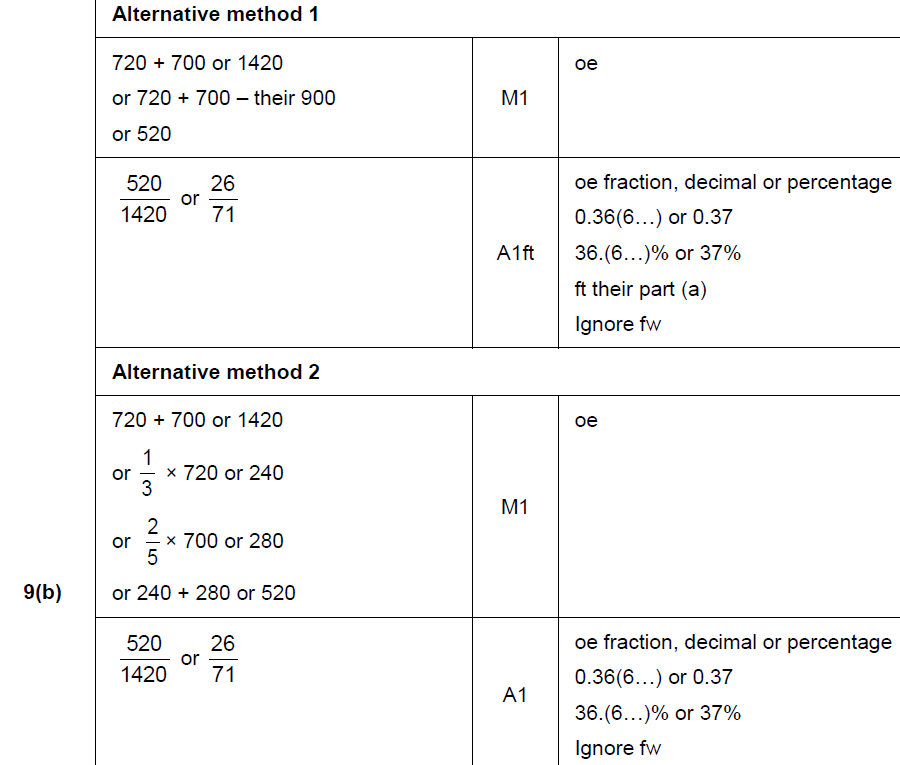 B
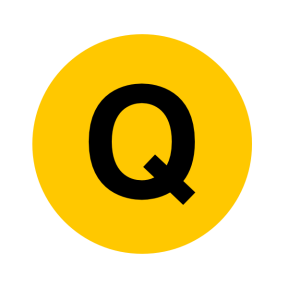 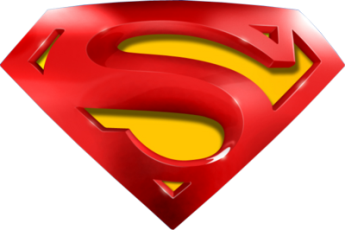 Fractions
June 2017 3H Q9
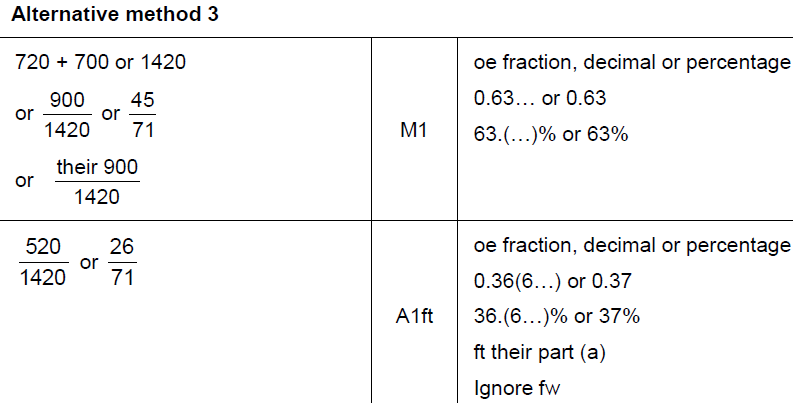 B Alternative & notes
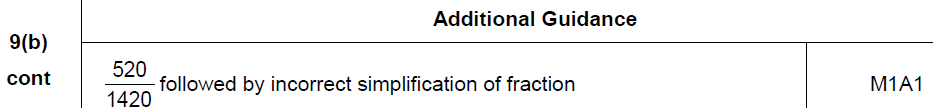 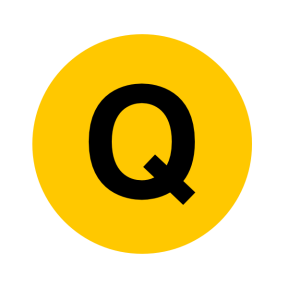 Fractions
Nov 2017 2H Q1
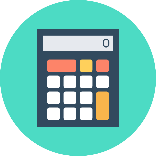 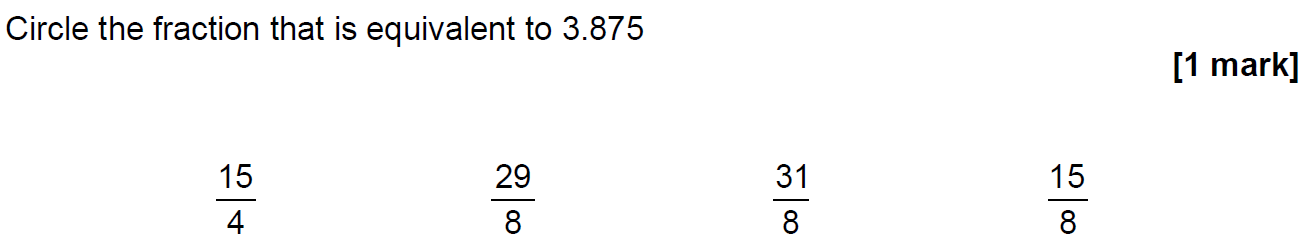 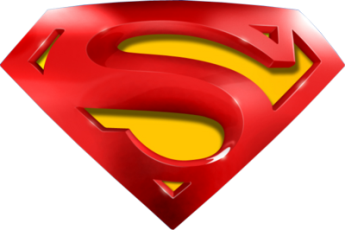 Fractions
Nov 2017 2H Q1
A
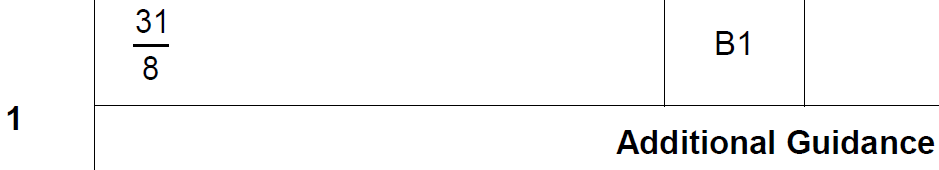 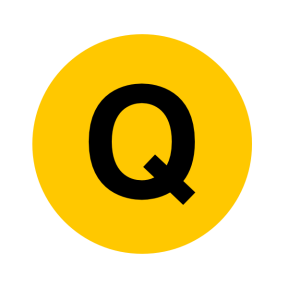 Fractions
May 2018 1H Q6
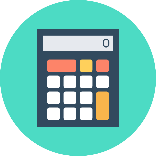 The height of Zak is 1.86 metres. 

The height of Fred is 1.6 metres. 

Write the height of Zak as a fraction of the height of Fred. 

Give your answer in its simplest form. 
[3 marks]
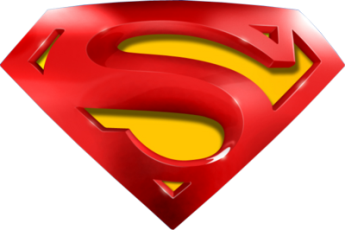 Fractions
May 2018 1H Q6
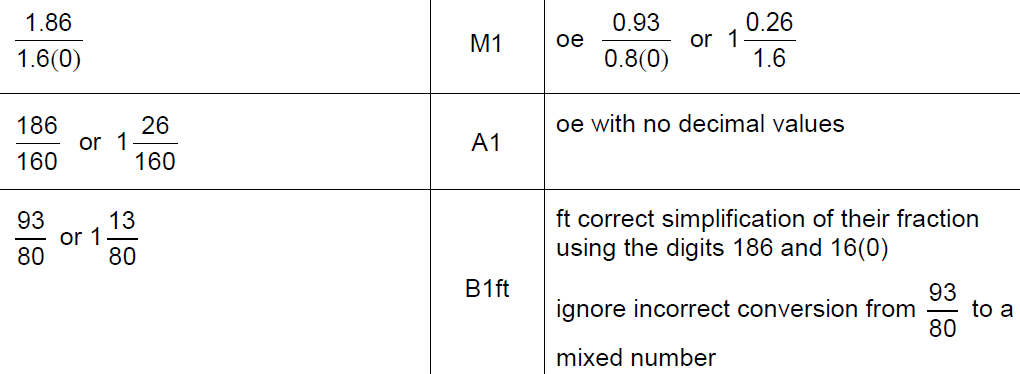 A
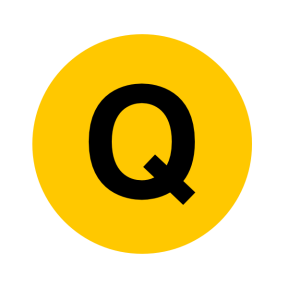 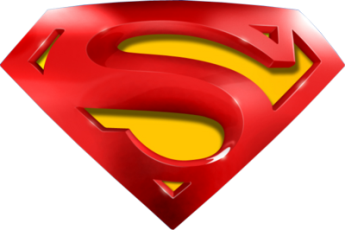 Fractions
May 2018 1H Q6
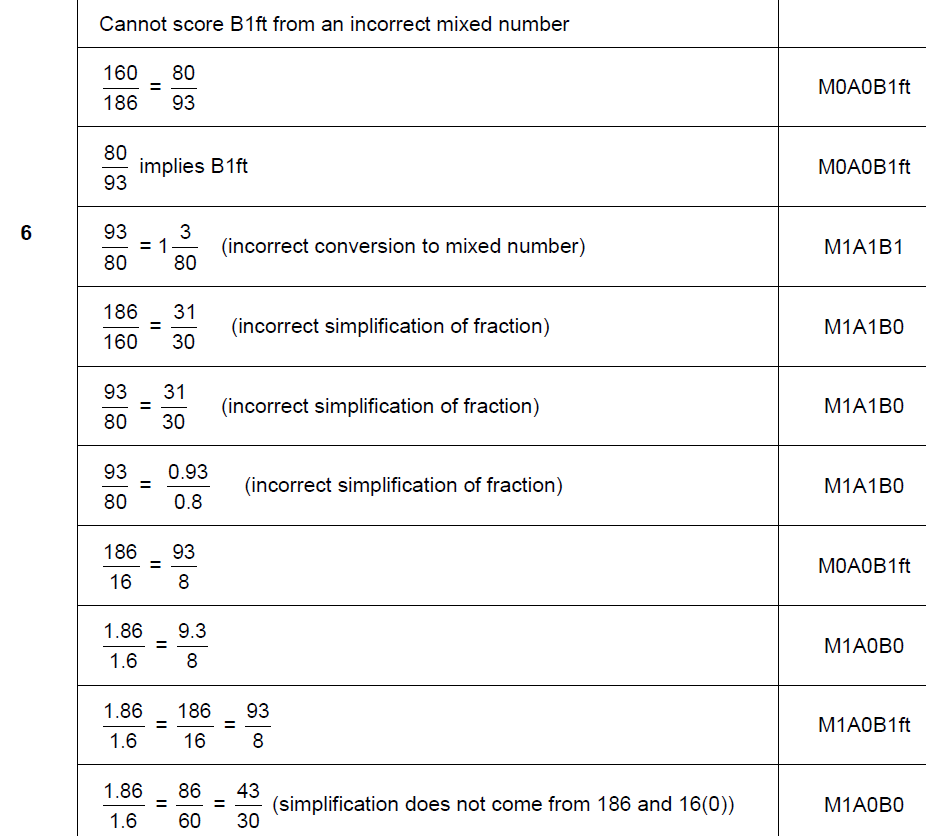 A notes
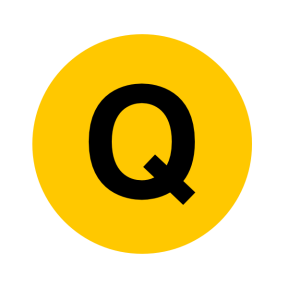 Fractions
Nov 2018 1H Q5
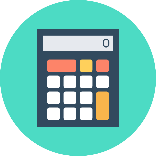 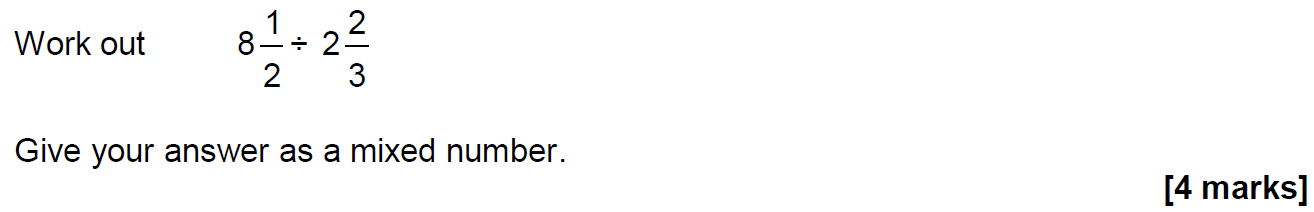 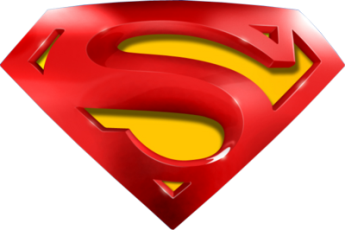 Fractions
Nov 2018 1H Q5
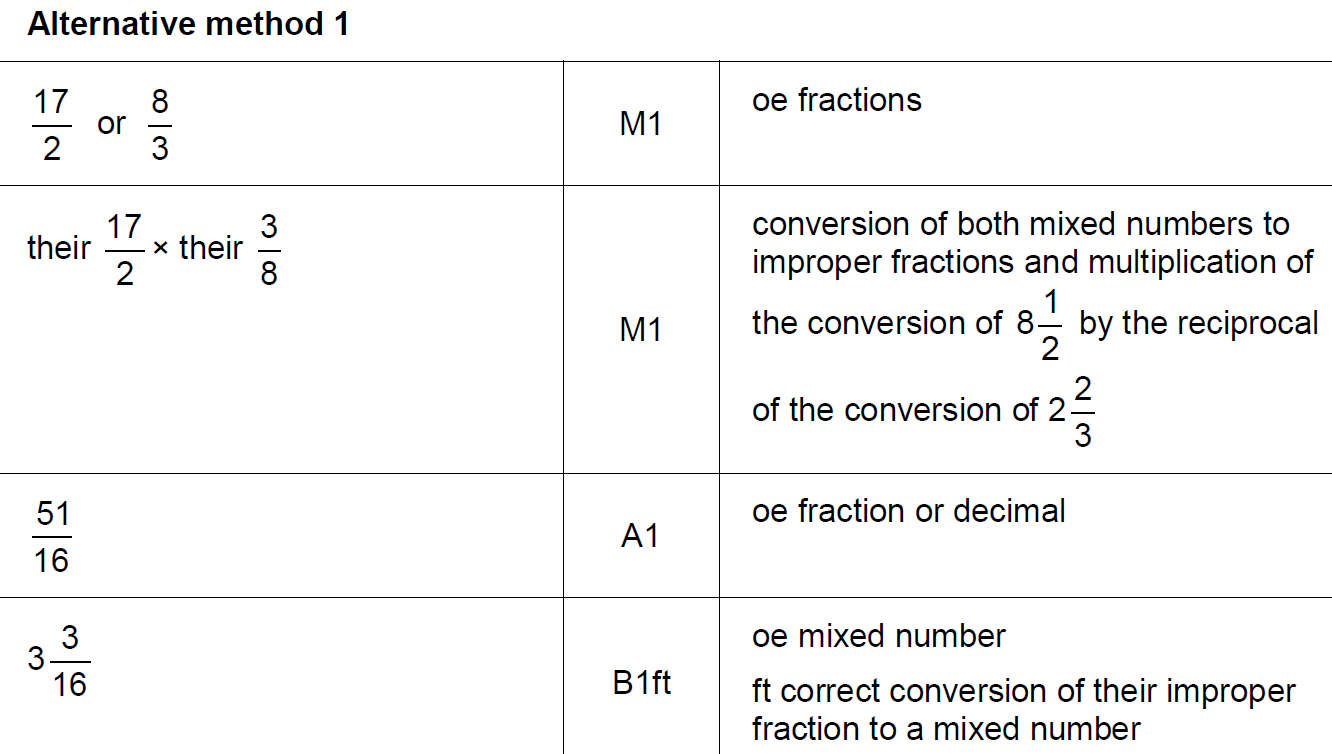 A
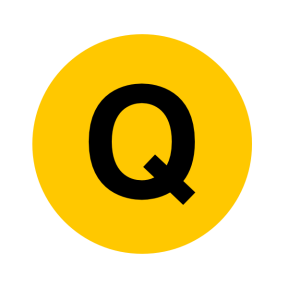 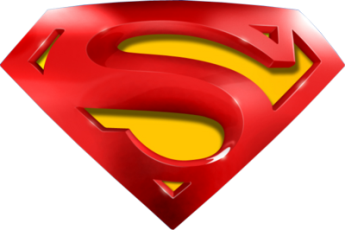 Fractions
Nov 2018 1H Q5
A Alternative
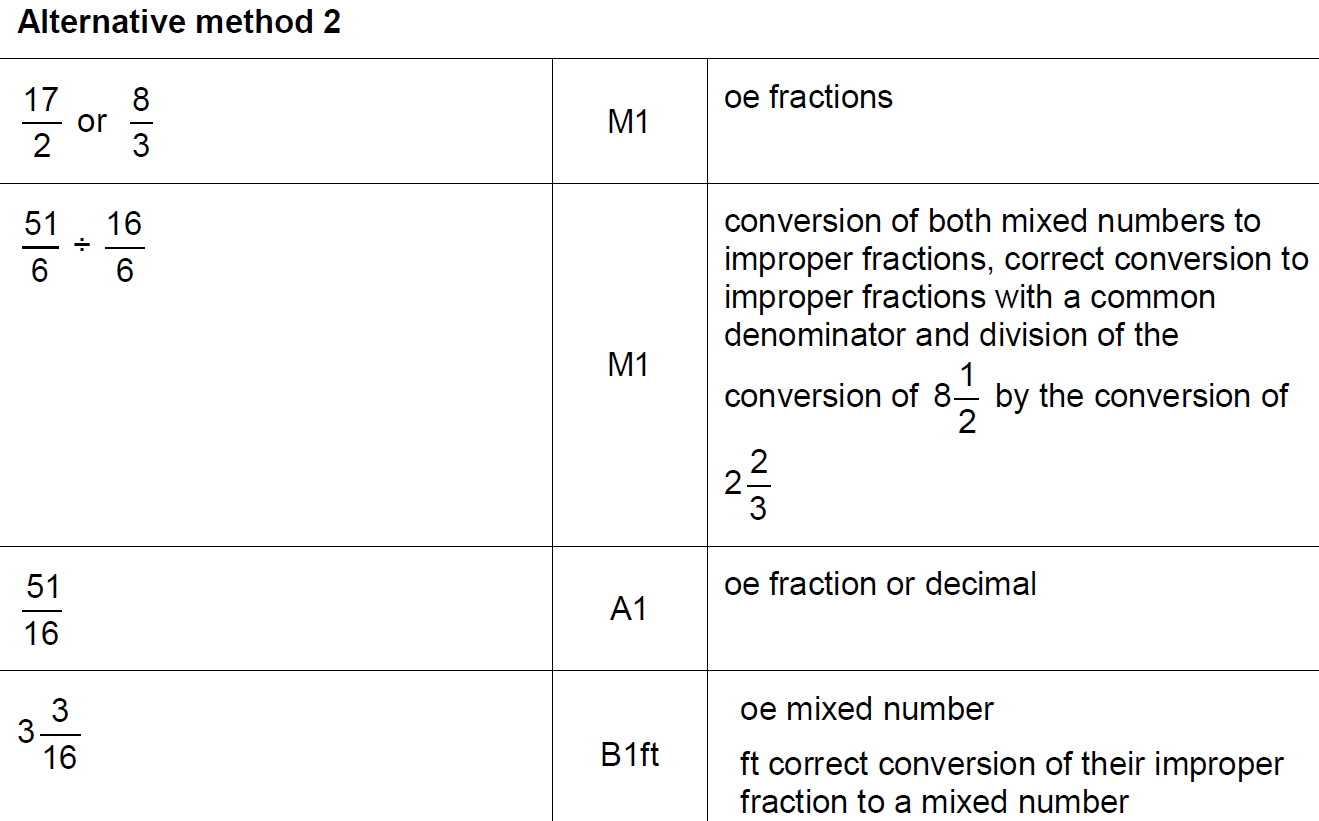 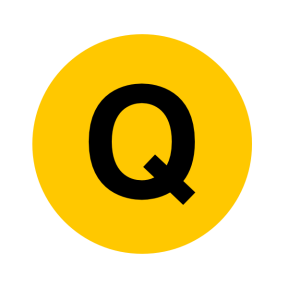 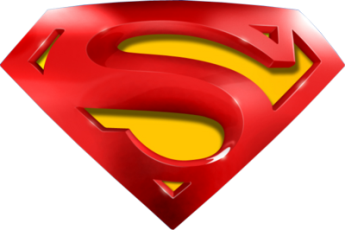 Fractions
Nov 2018 1H Q5
A notes
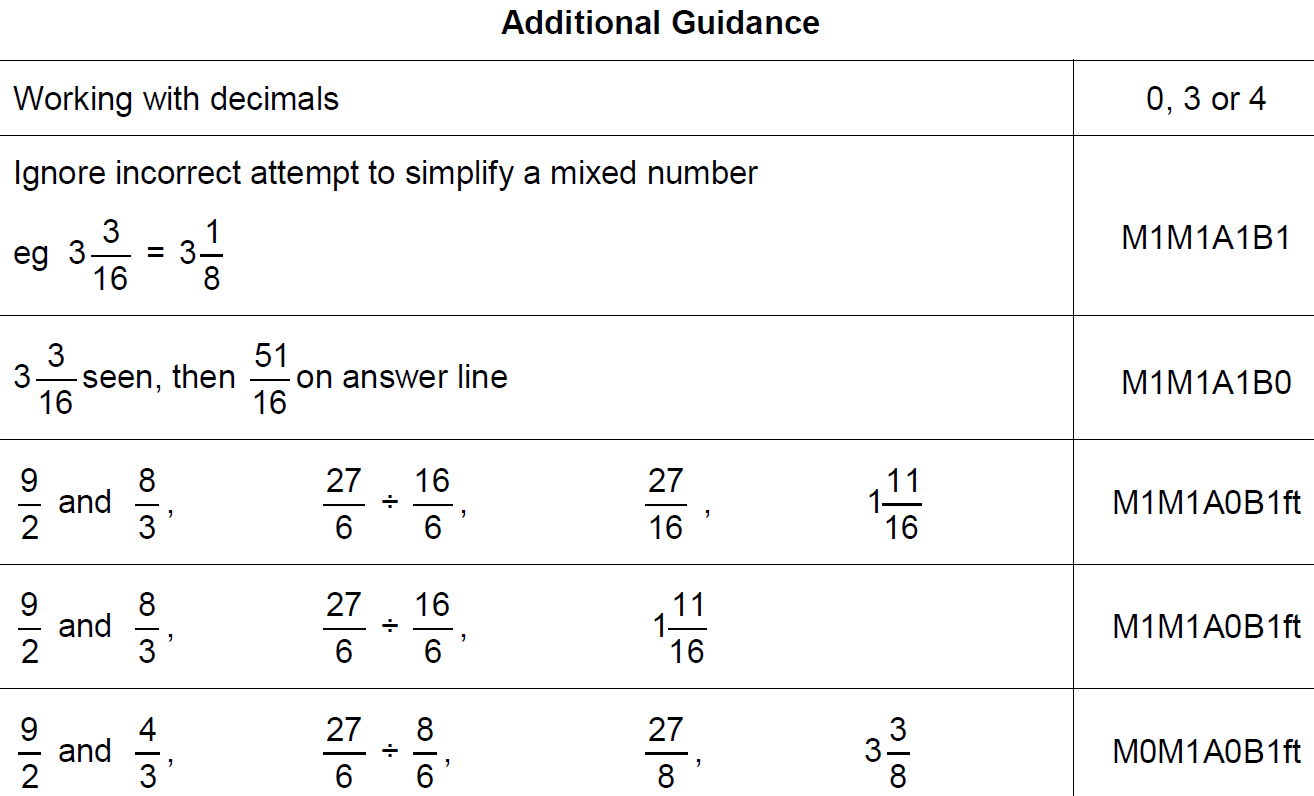 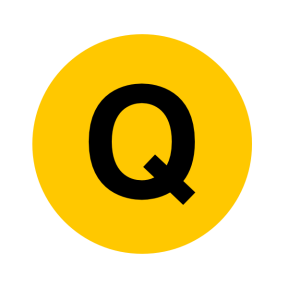 Fractions
Nov 2018 3H Q2
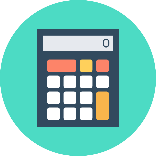 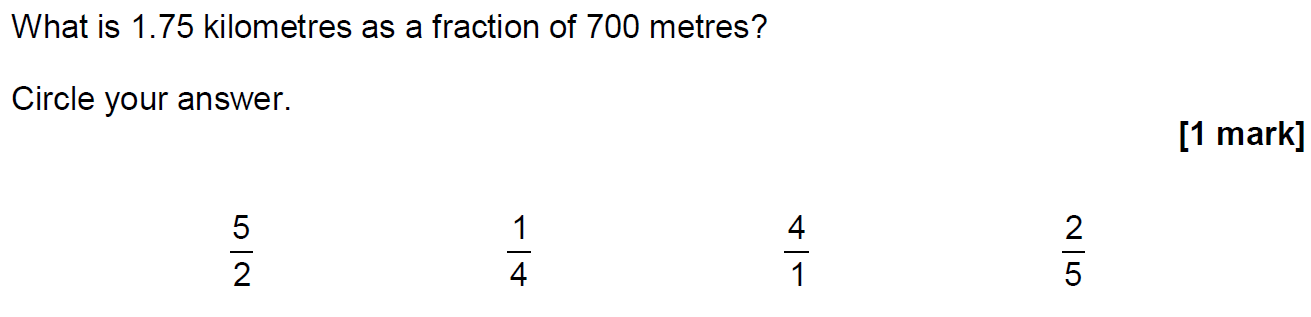 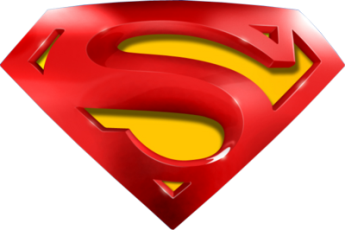 Fractions
Nov 2018 3H Q2
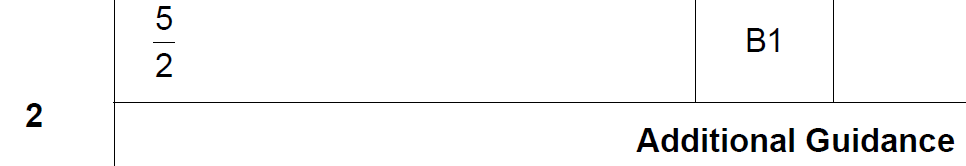 A
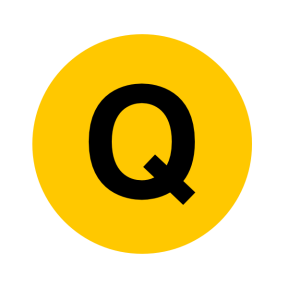 Fractions
SAM 3H Q15
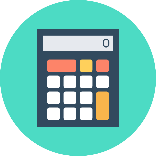 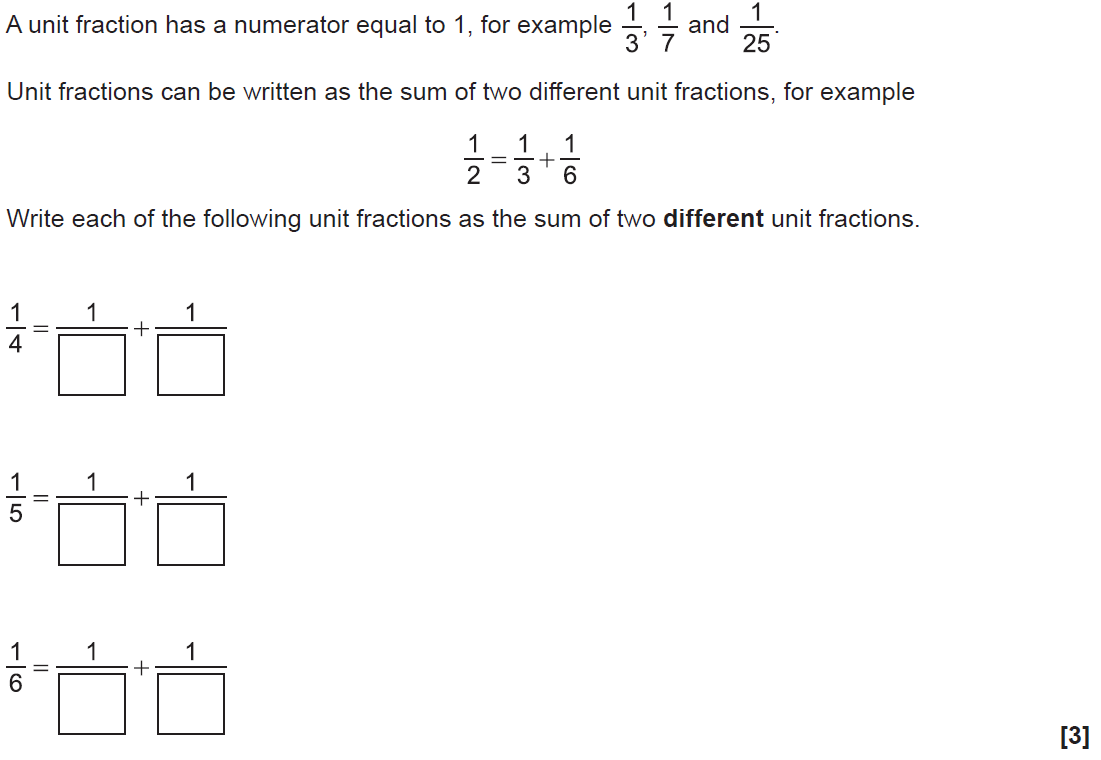 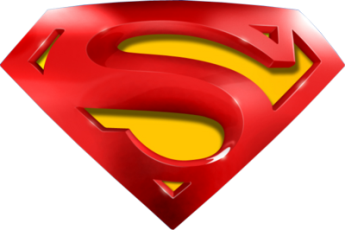 Fractions
SAM 3H Q15
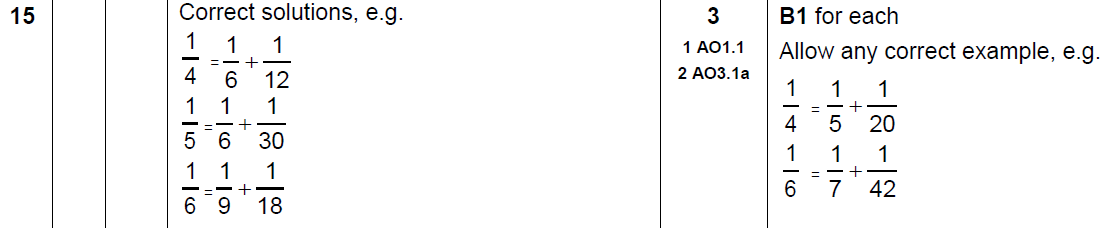 A
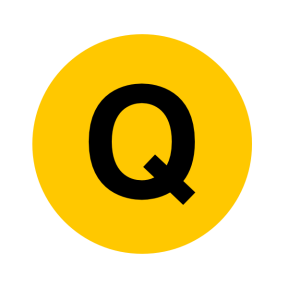 Fractions
Practice 2H Q9
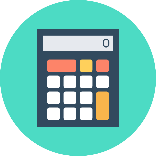 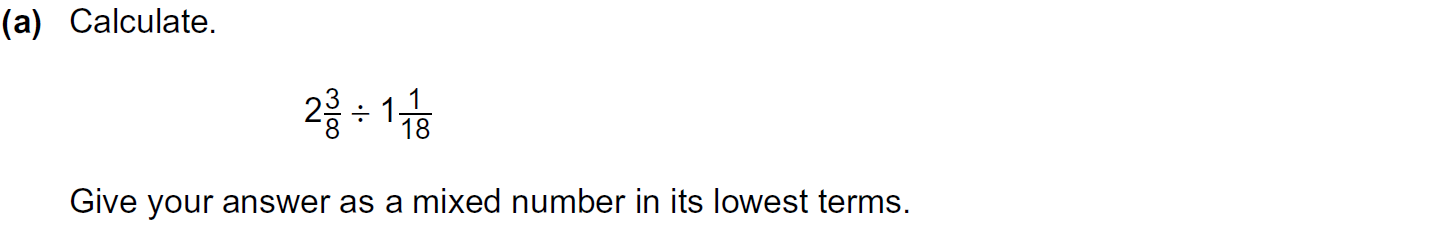 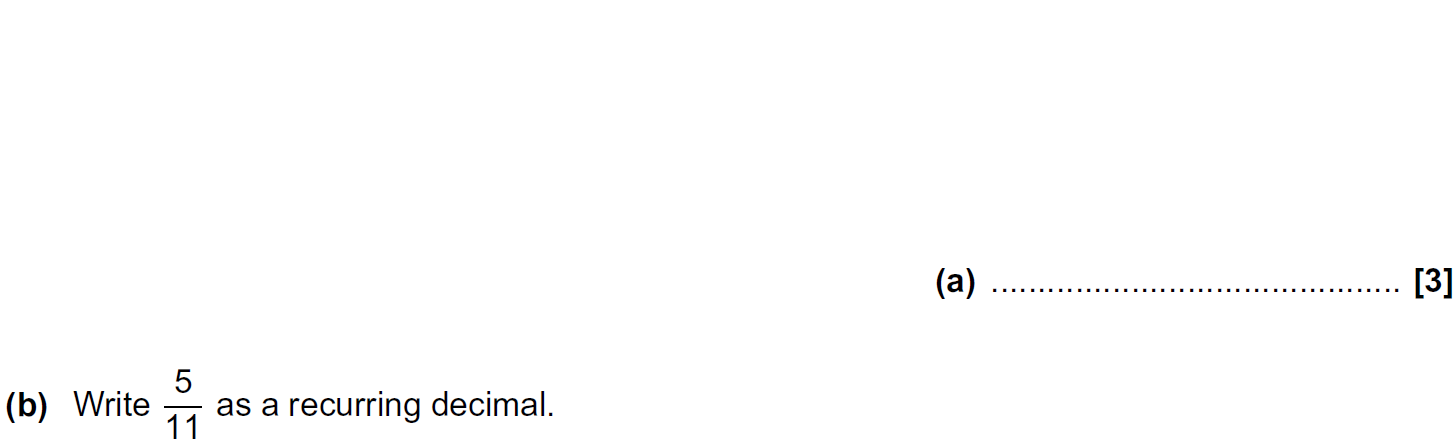 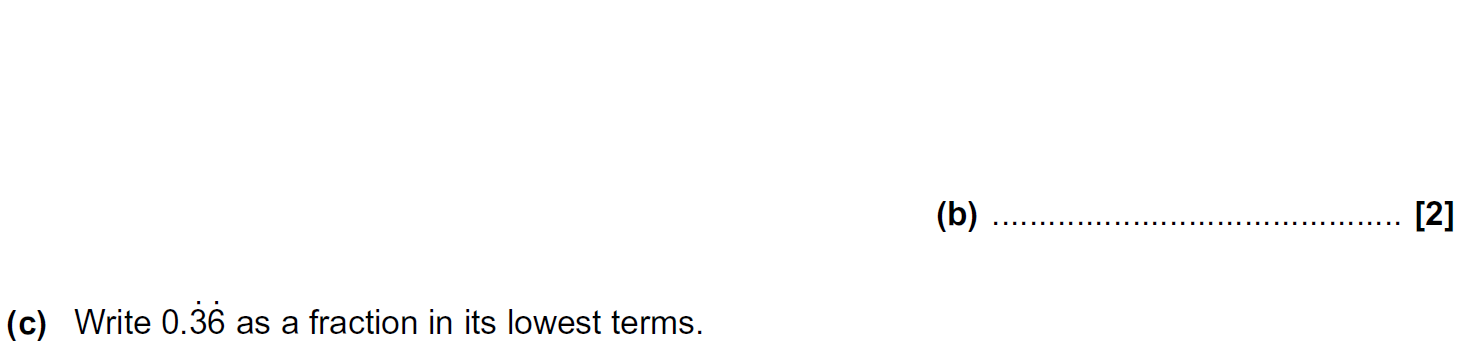 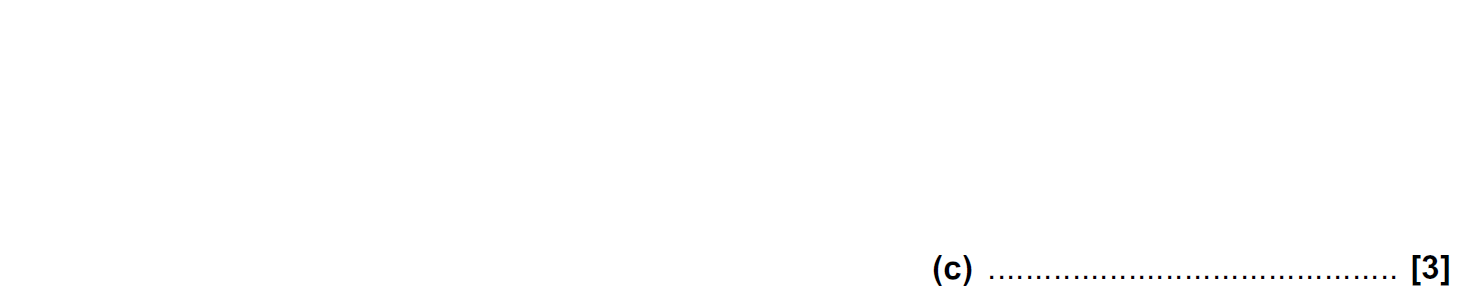 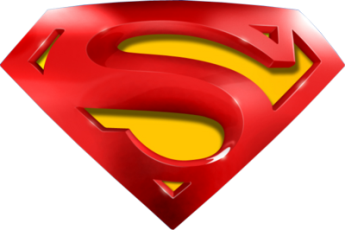 Fractions
Practice 2H Q9
A
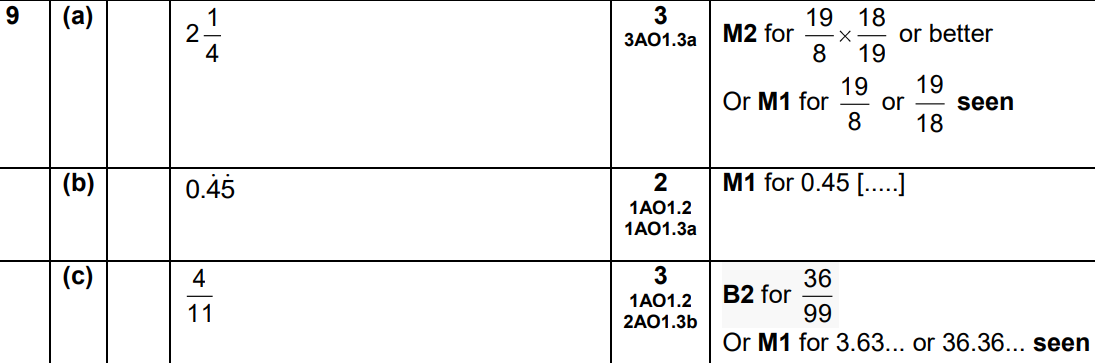 B
C
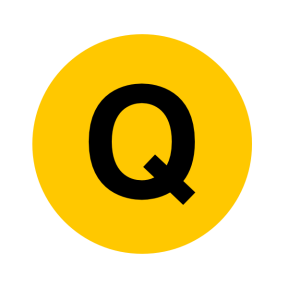 Fractions
Practice 3H Q8
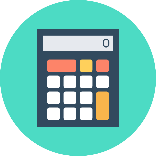 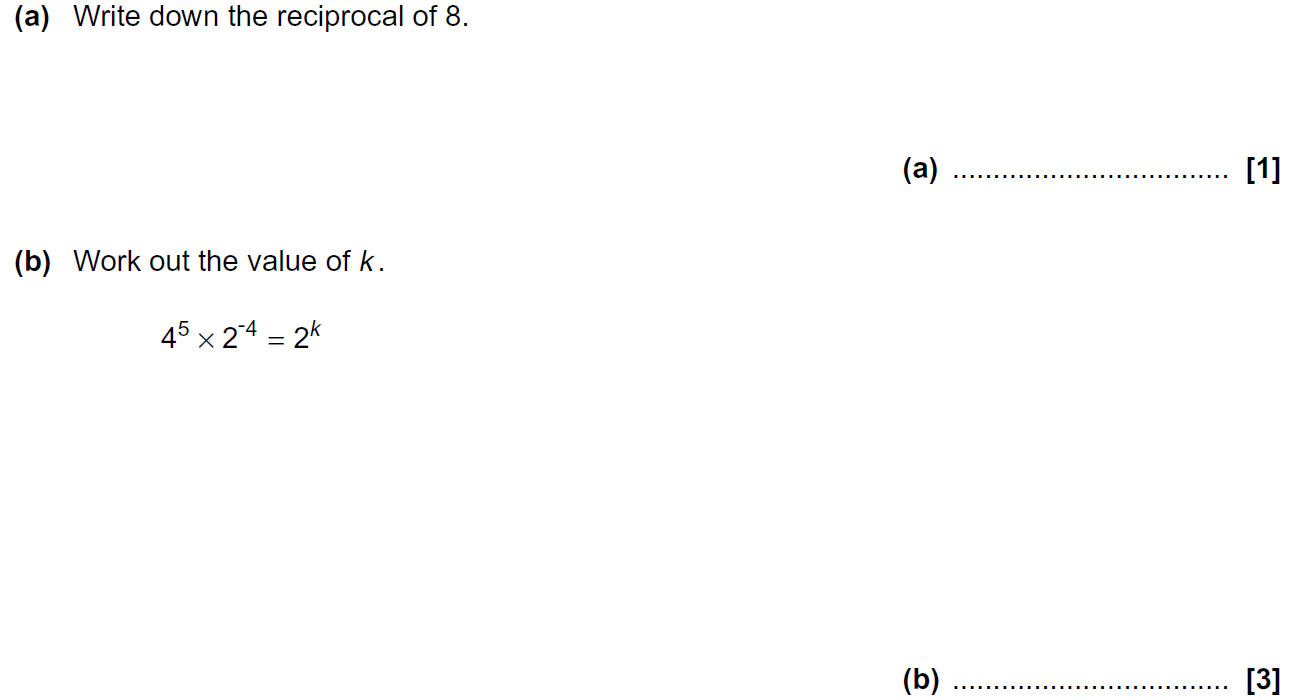 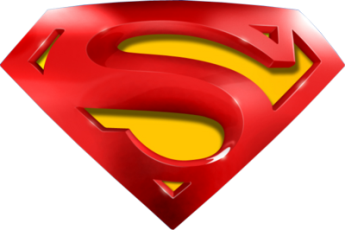 Fractions
Practice 3H Q8
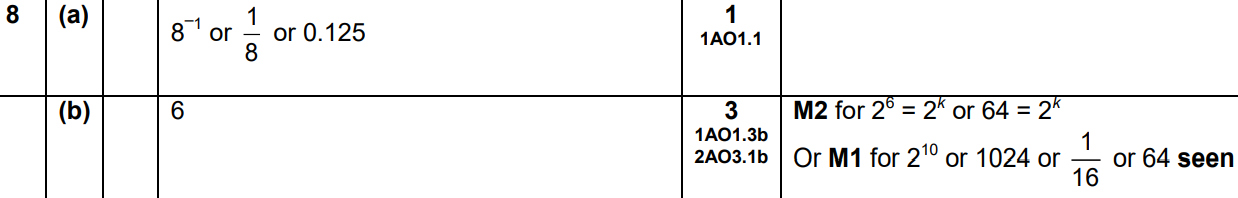 A
B
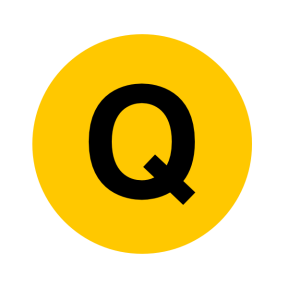 Fractions
June 2017 2H Q1
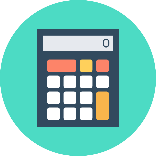 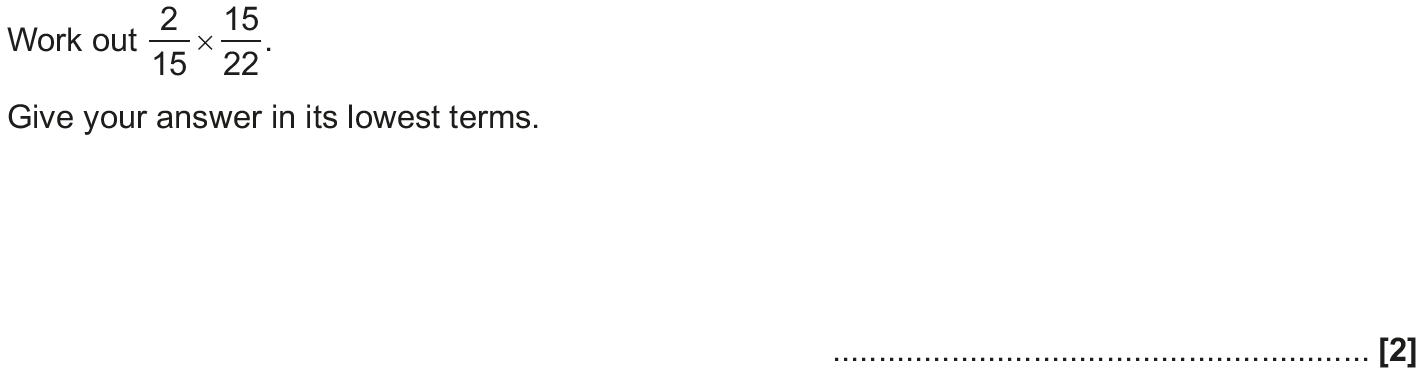 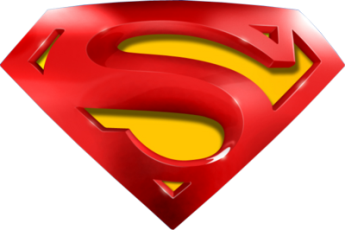 Fractions
June 2017 2H Q1
A
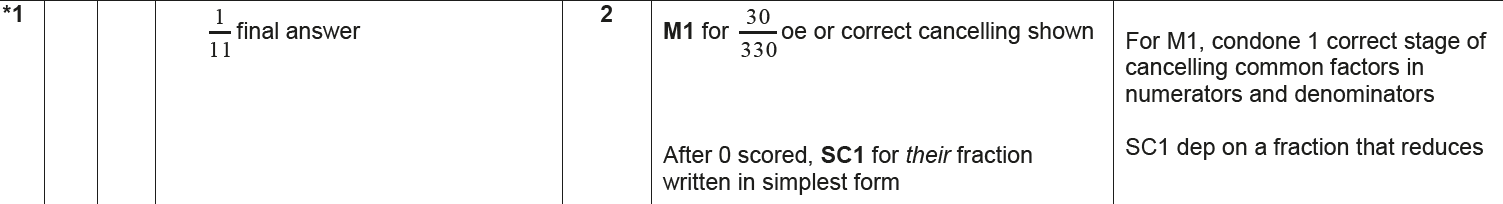 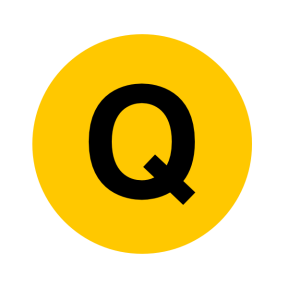 Fractions
June 2018 2H Q1
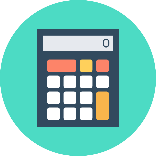 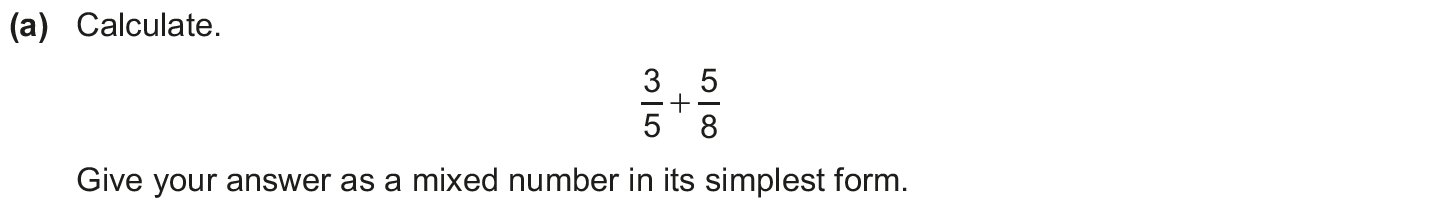 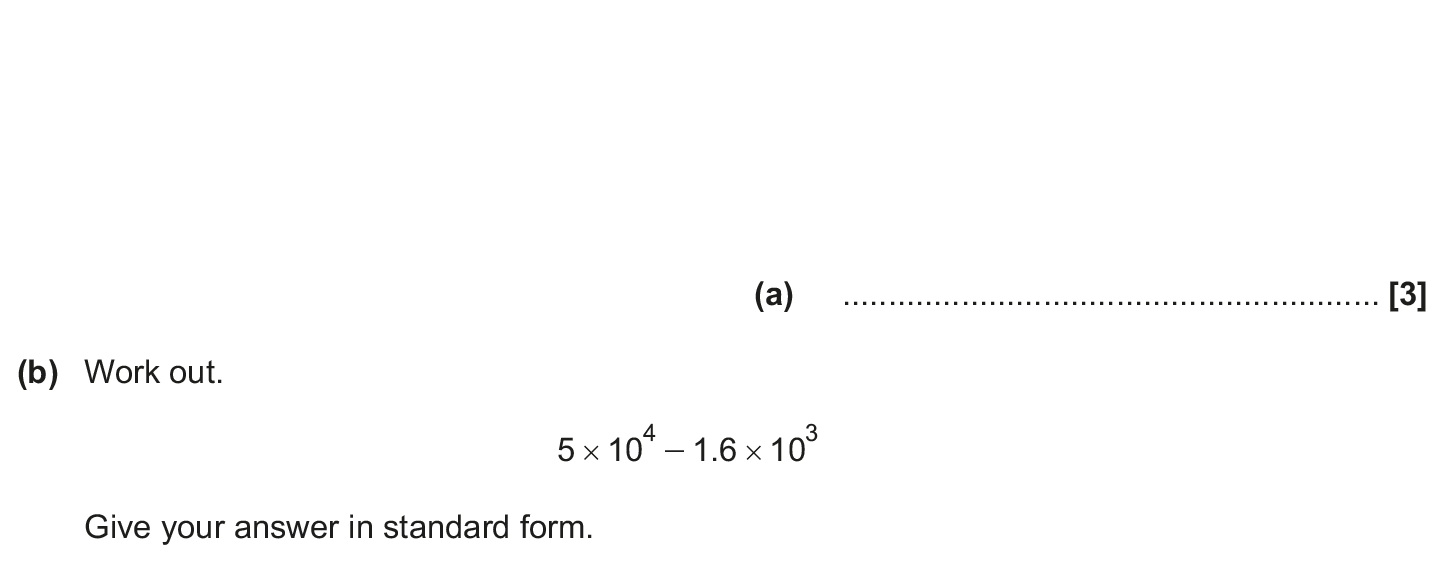 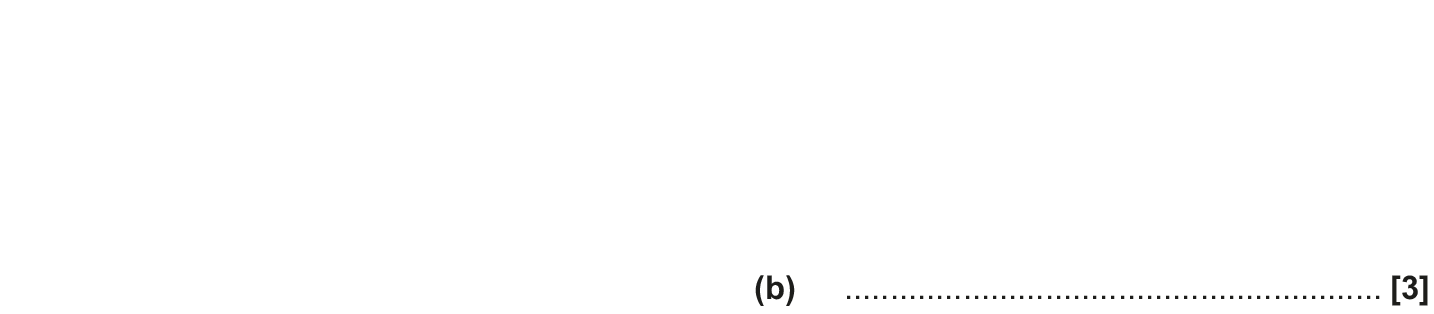 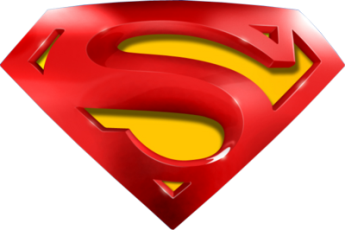 Fractions
June 2018 2H Q1
A
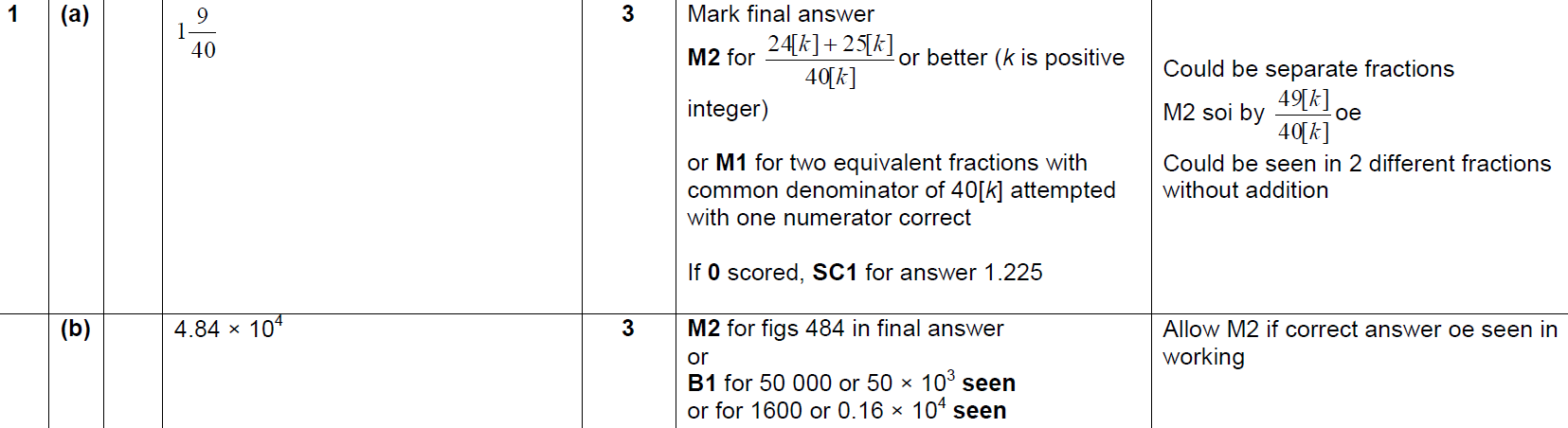 B
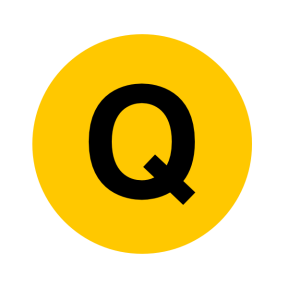 Fractions
Nov 2018 2H Q6
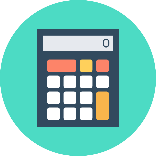 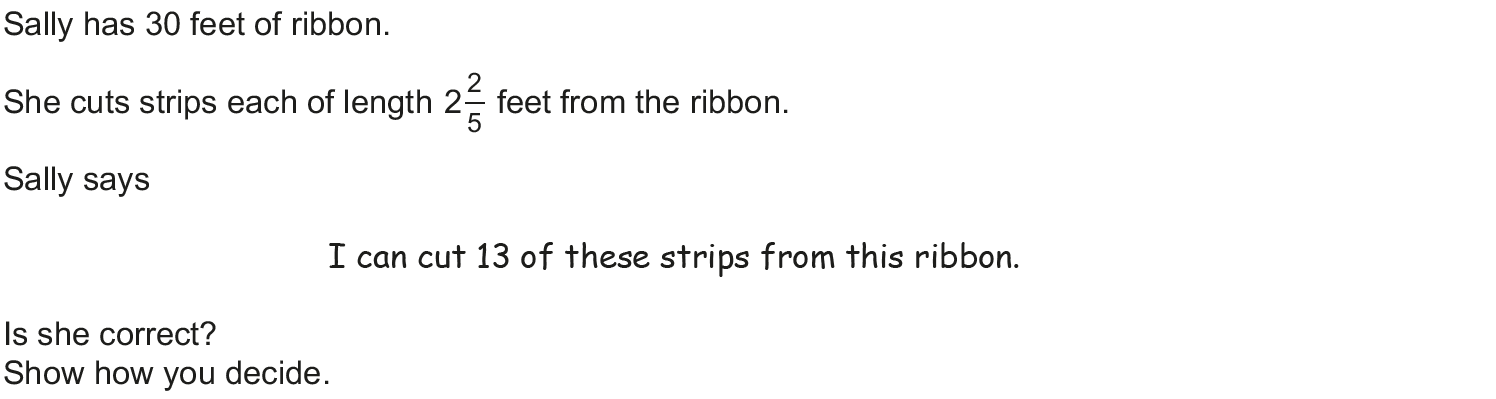 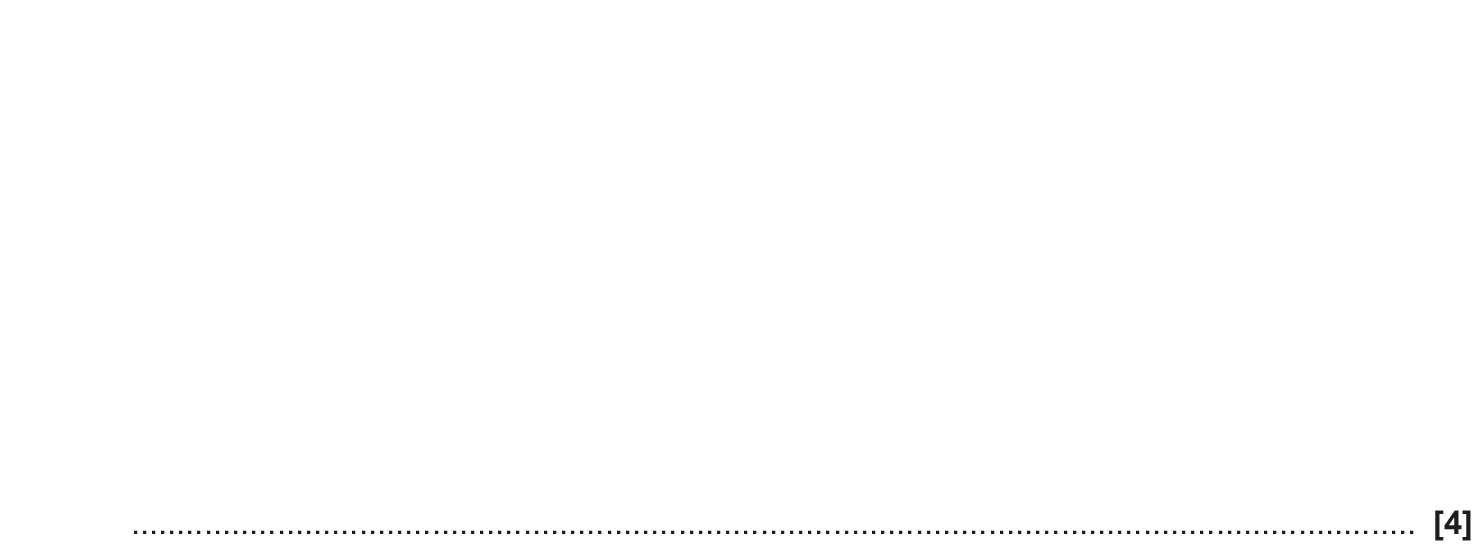 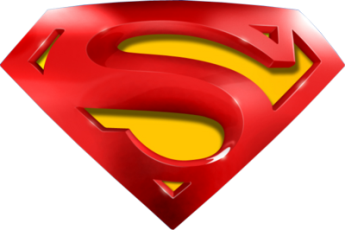 Fractions
Nov 2018 2H Q6
A
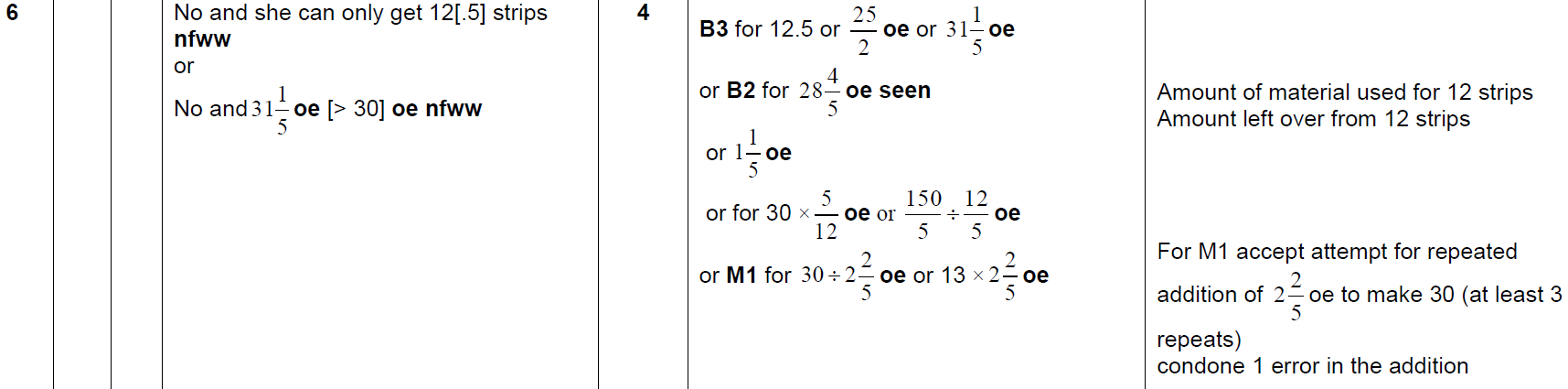 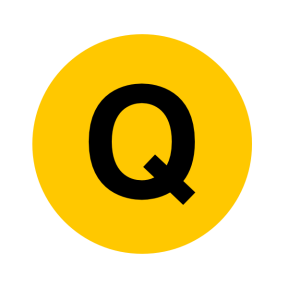